OKGYK 								  50										50 éves az Országos Katolikus Gyűjteményi Központ ( OKGYK) – 2019. október 15.
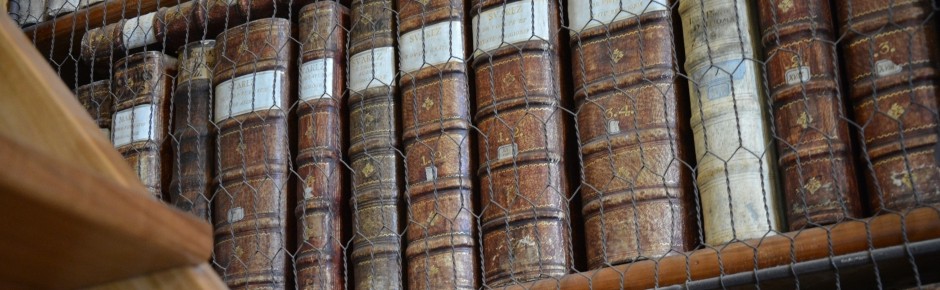 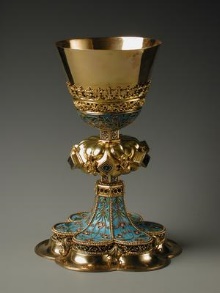 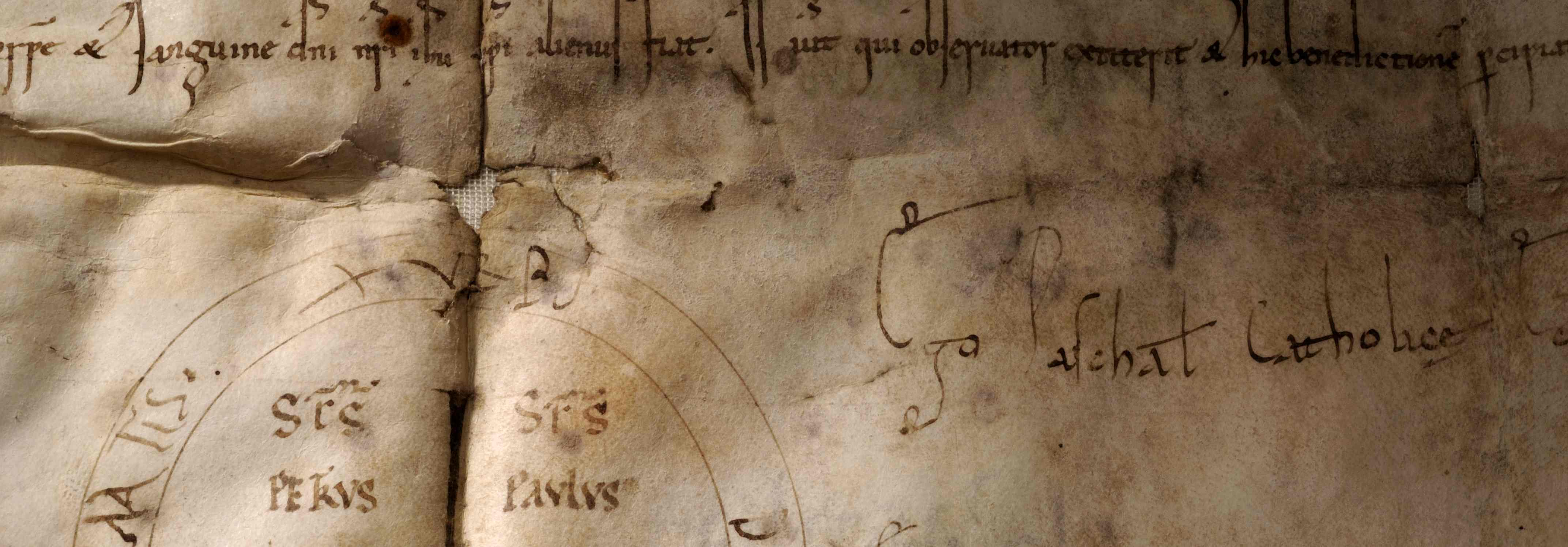 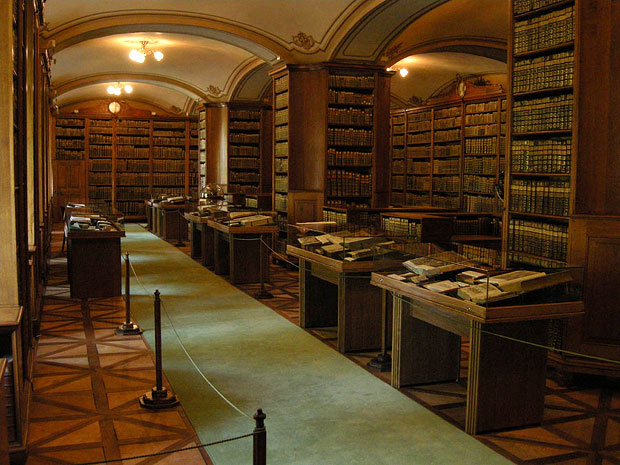 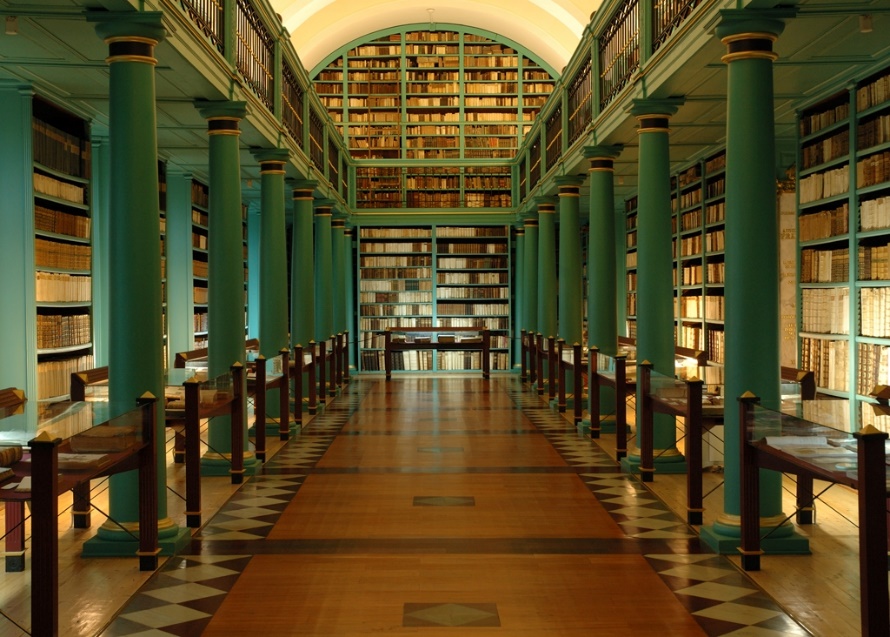 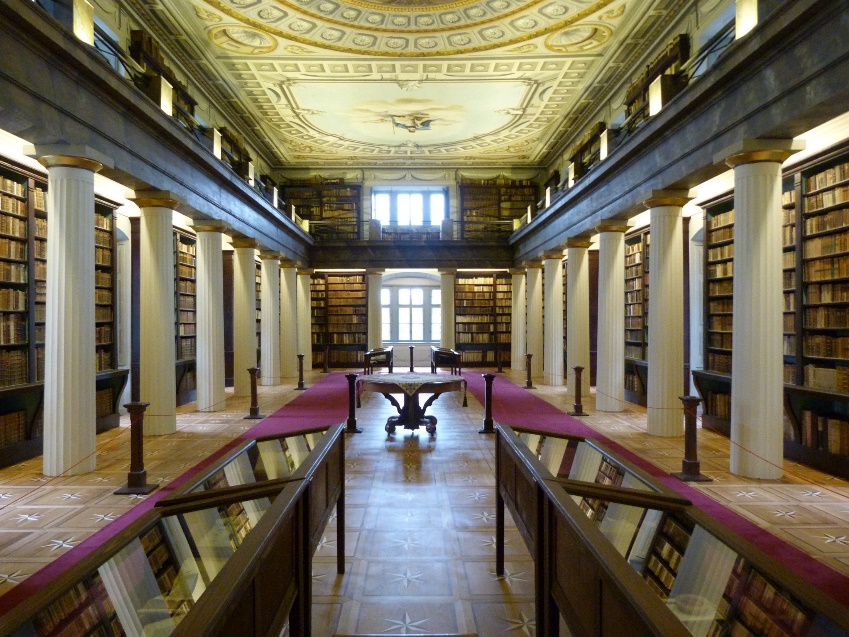 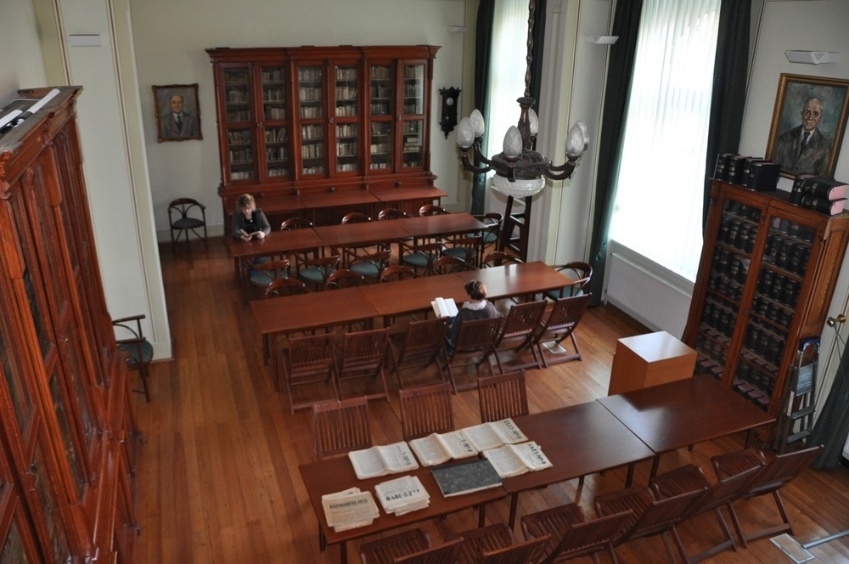 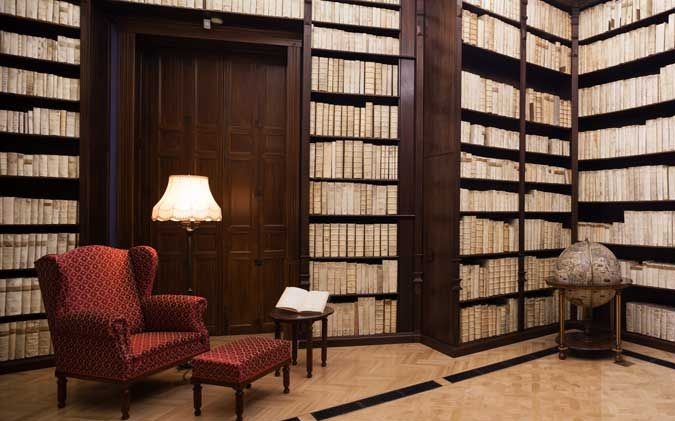 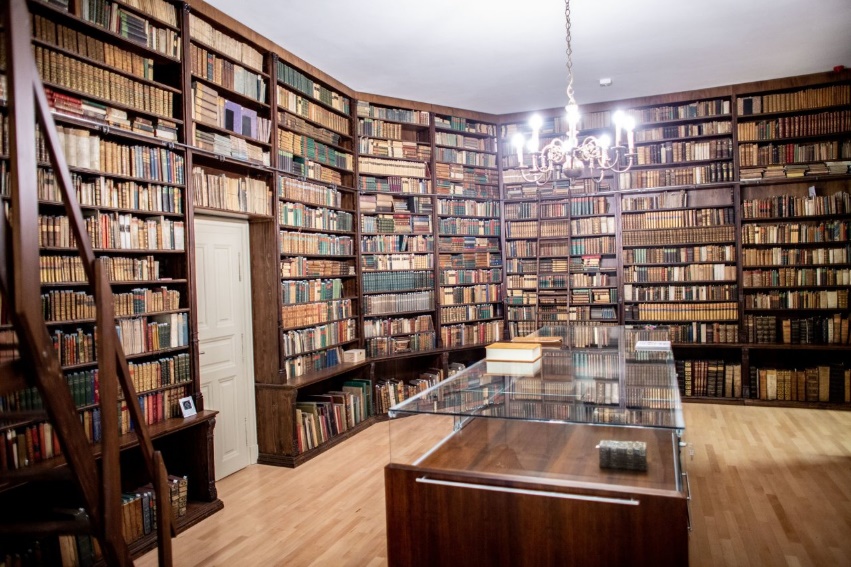 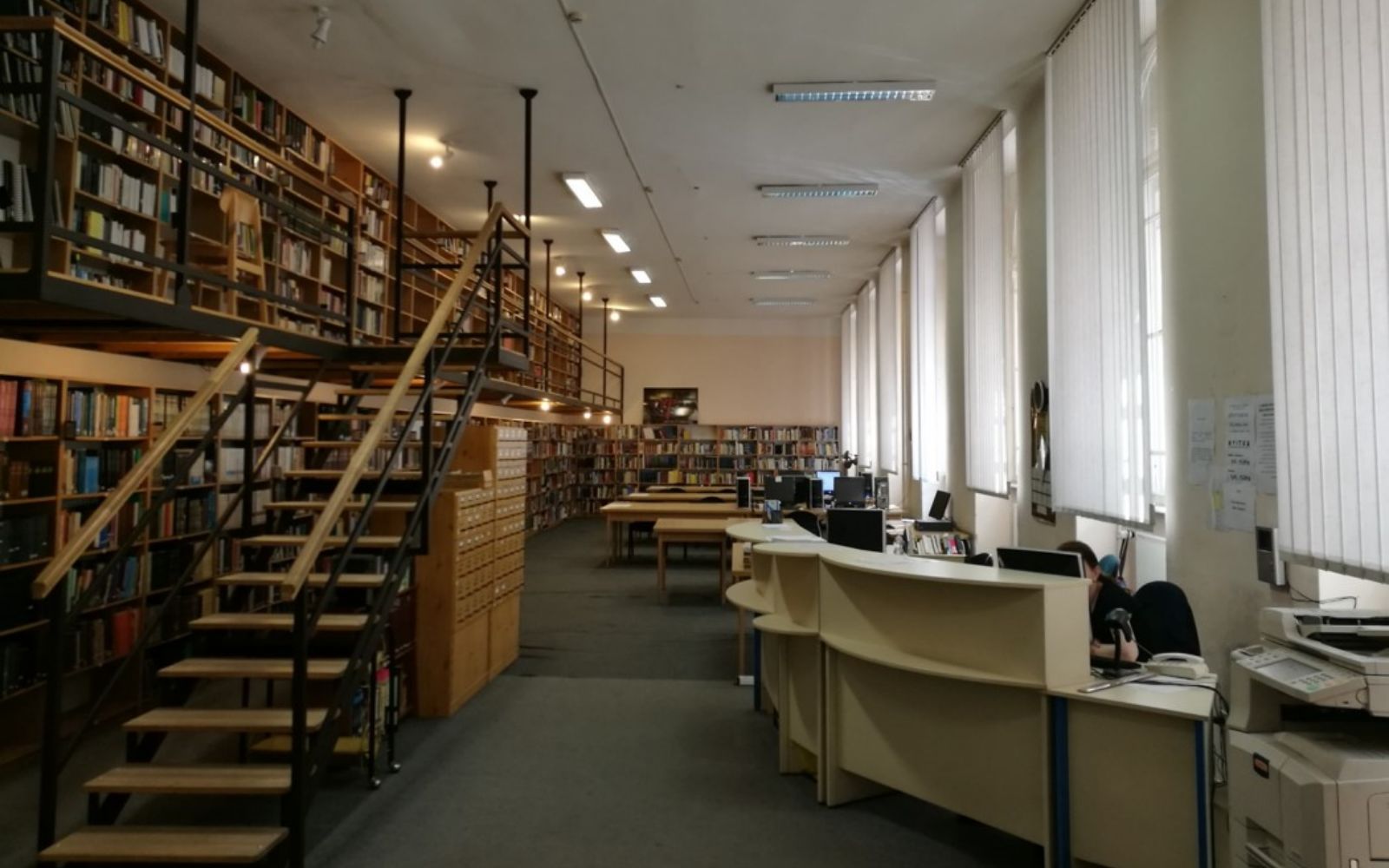 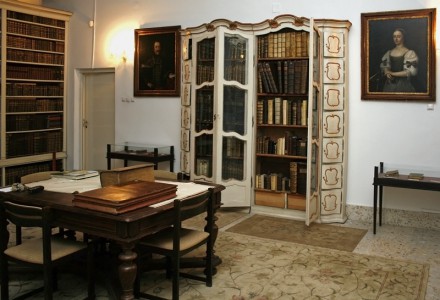 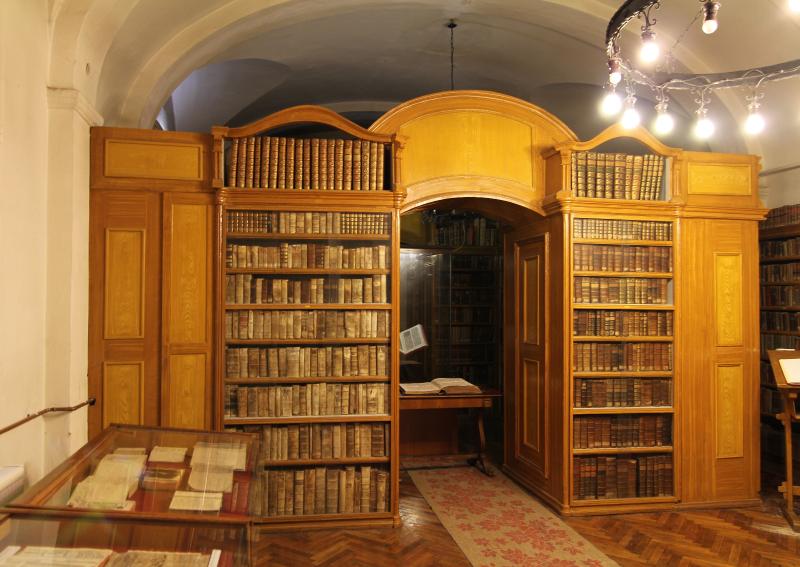 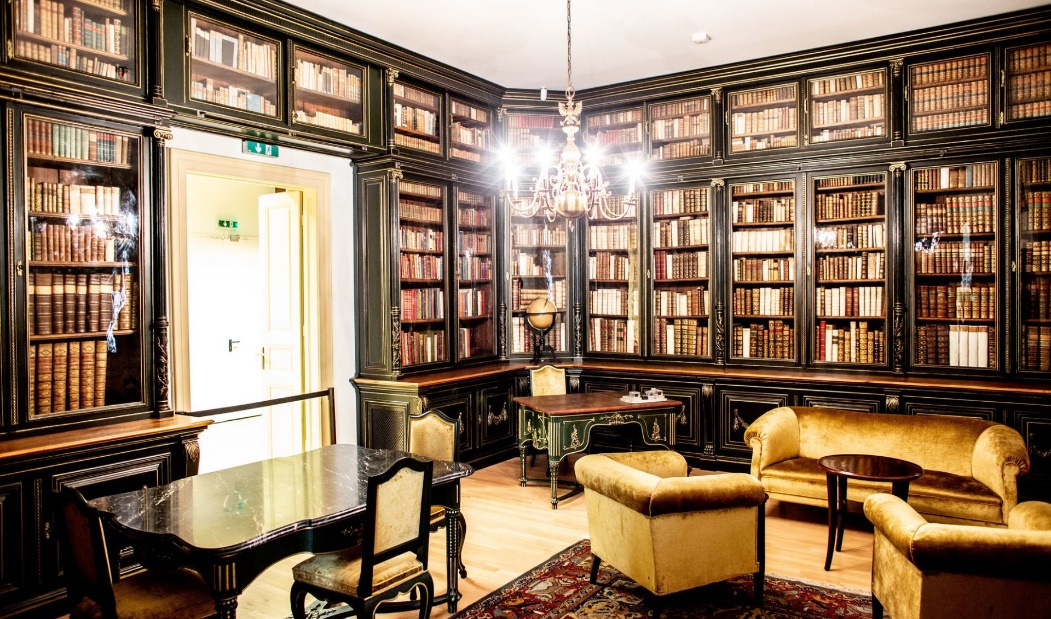 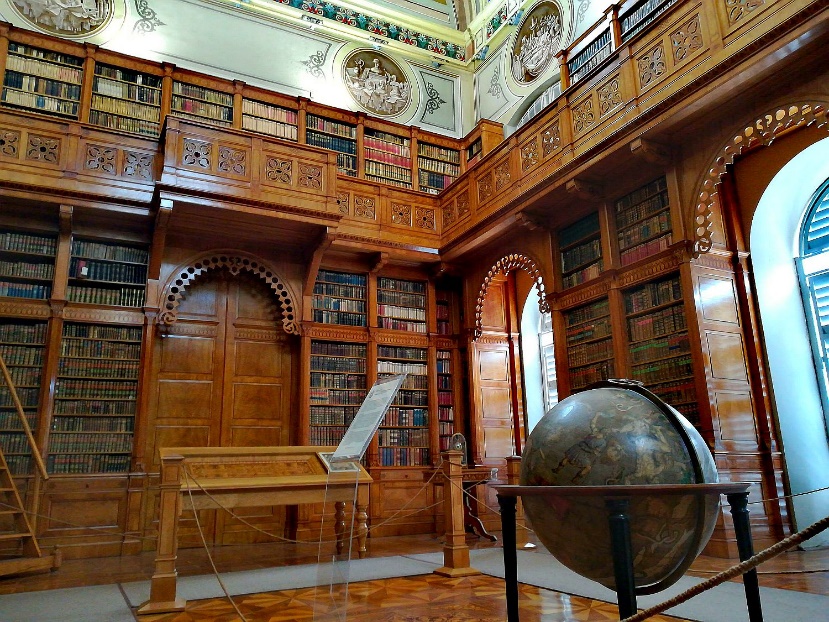 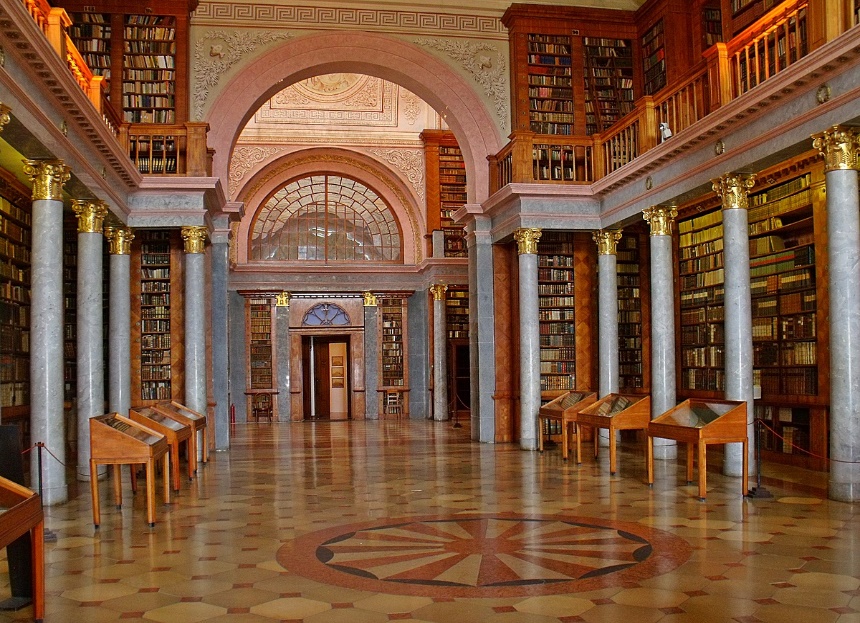 A magyar egyházi-felekezeti könyvtárak jellegzetességei:- egyházi fenntartók kezében maradtak az elmúlt rendszerben is - könyvtár-levéltár-múzeum szorosan együttműködik ( szervezeti kultúra, épület, infrastruktúra, költségvetés …) történelmi tradíciók alapján - humánerőforrás: menedék, cím, könyvtárosi végzettség esetleges, egyéb – más szakmai kompetenciák
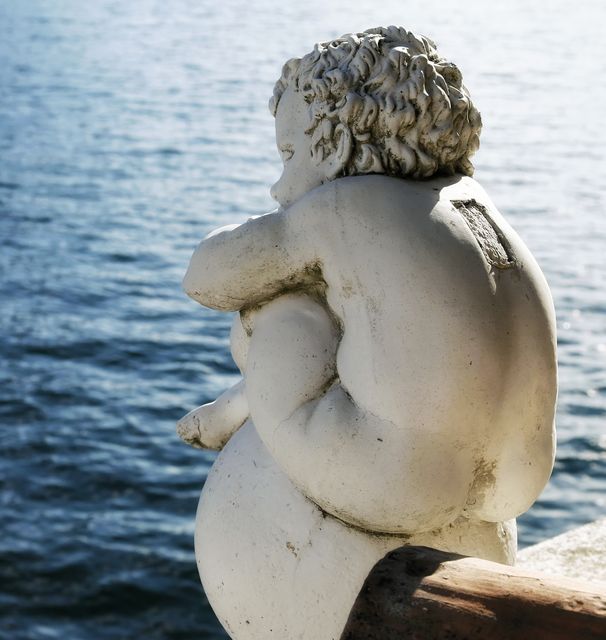 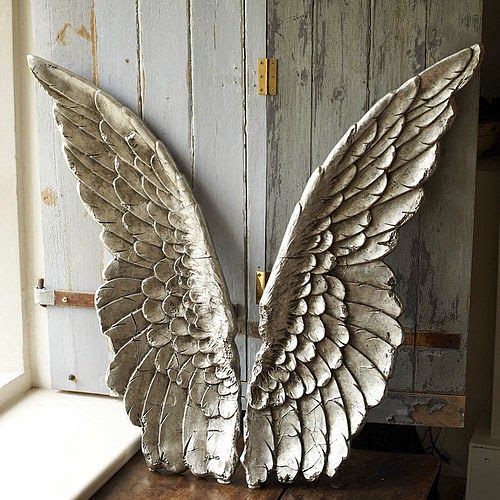 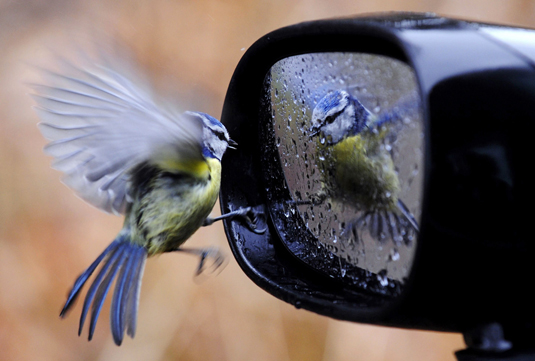 1989   1990
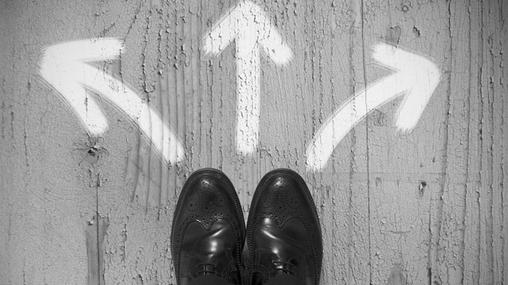 ?
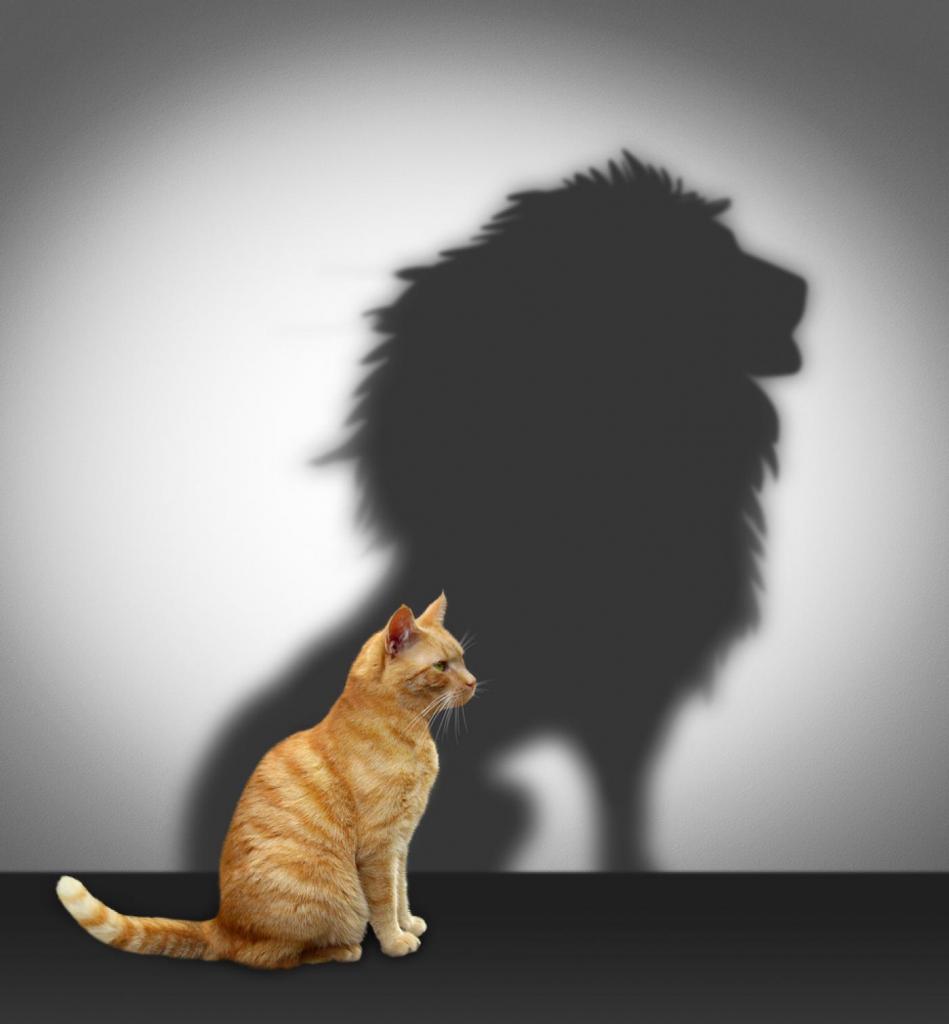 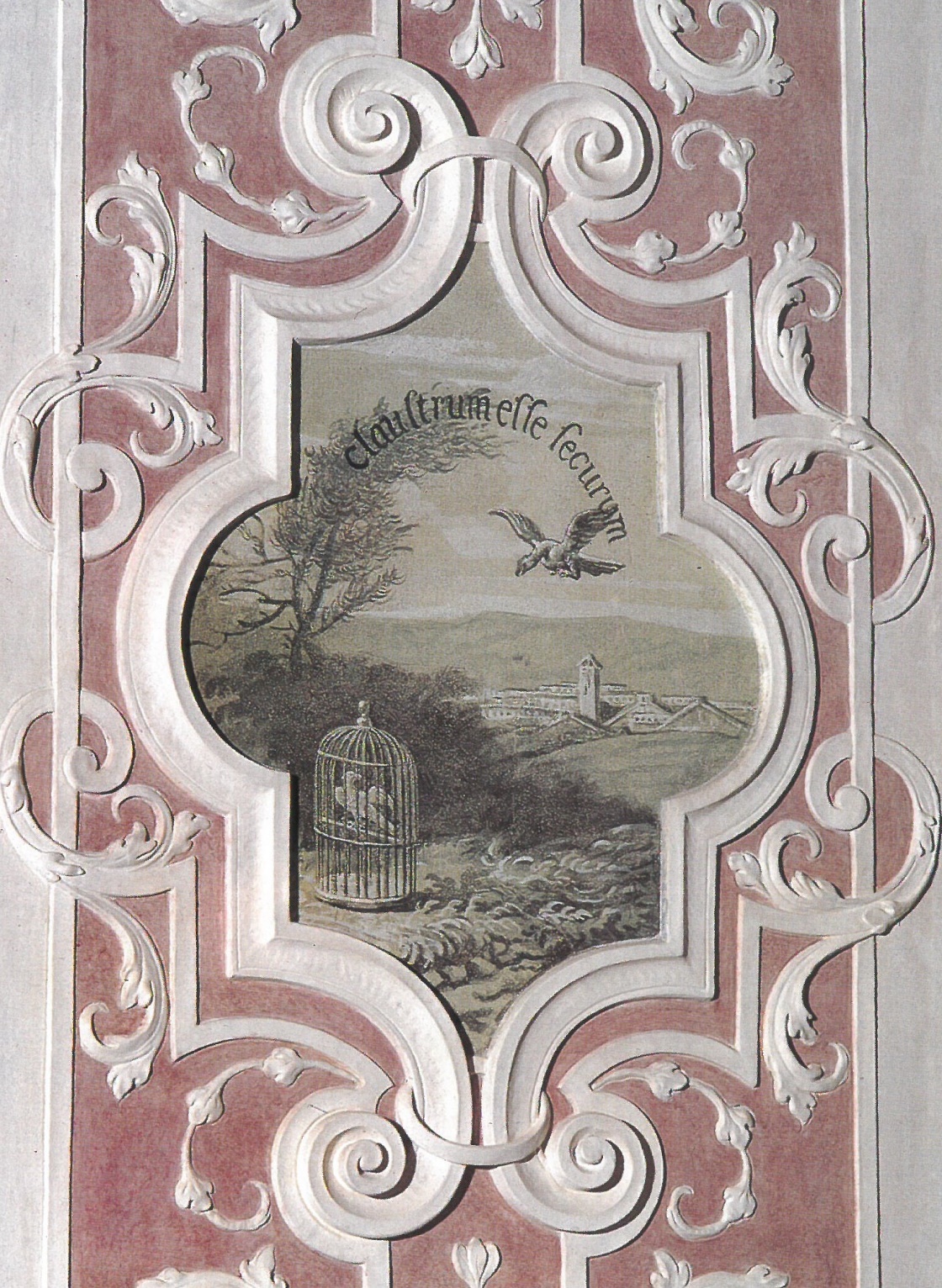 Claustrum esse securum  A zárt hely a biztos50 éves az Országos Katolikus gyűjteményi Központ ( OKGYK) – 2019. október 15.
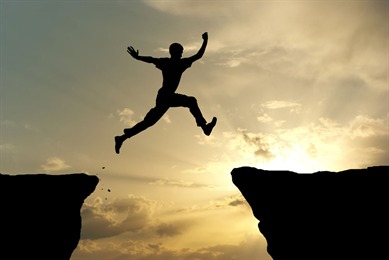 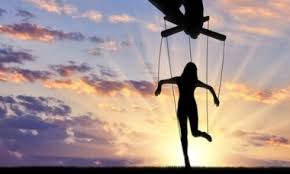 50 éves az Országos Katolikus gyűjteményi Központ ( OKGYK) – 2019. október 8.
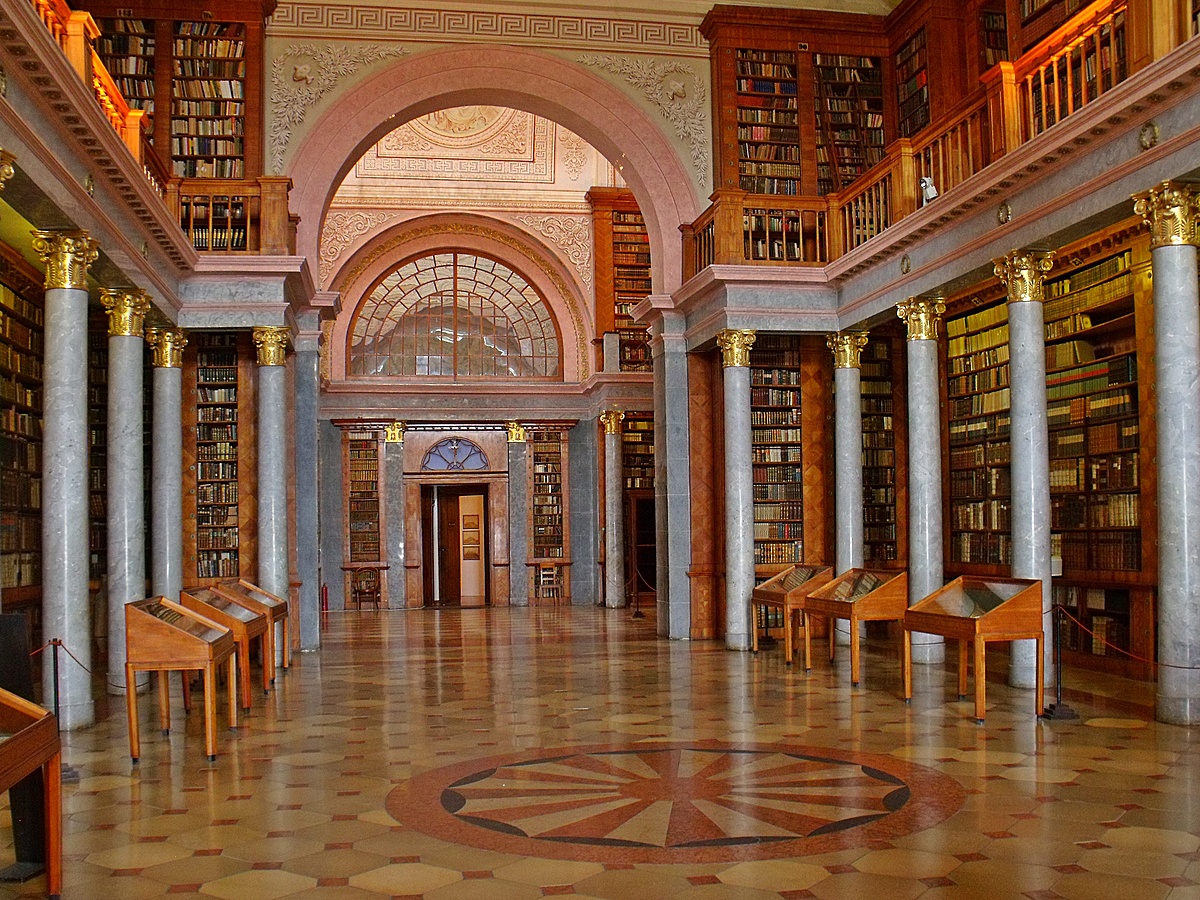 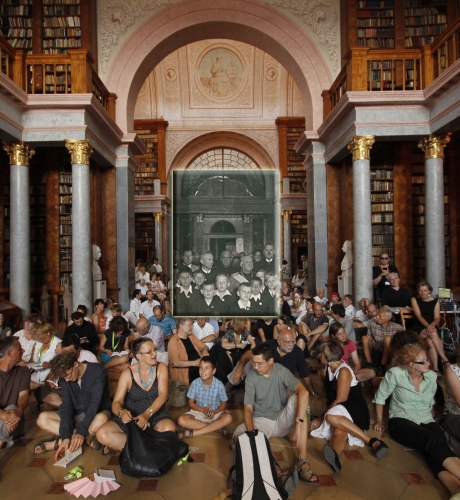 zárt
korlátozottan nyilvános
nyilvános
50 éves az Országos Katolikus gyűjteményi Központ ( OKGYK) – 2019. október 15.
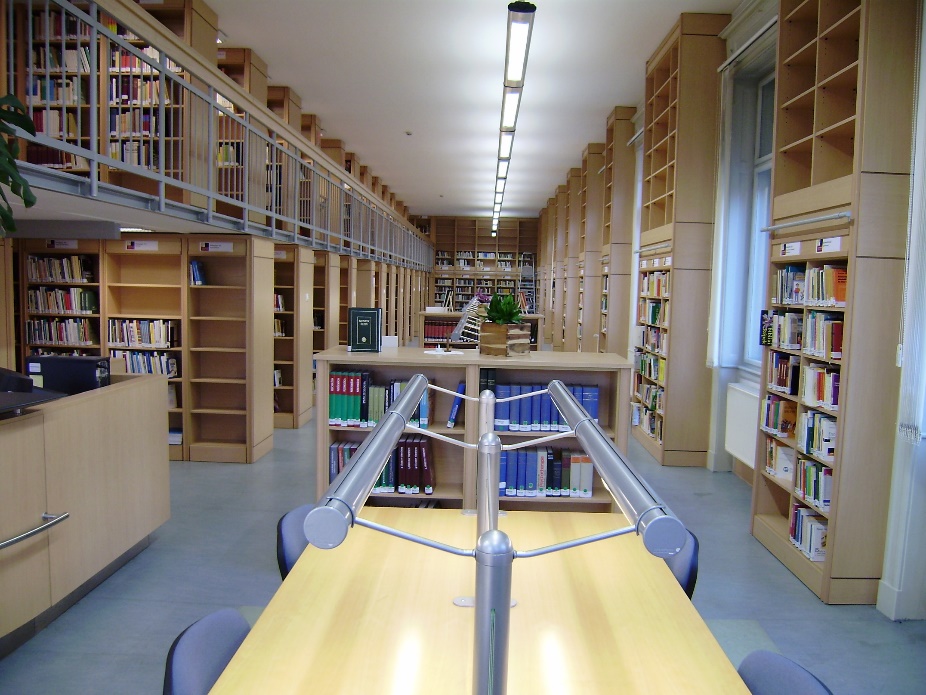 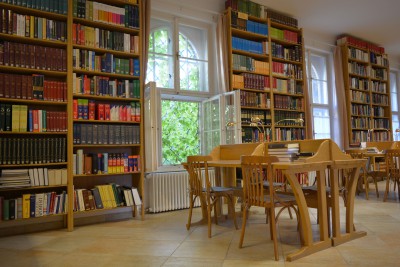 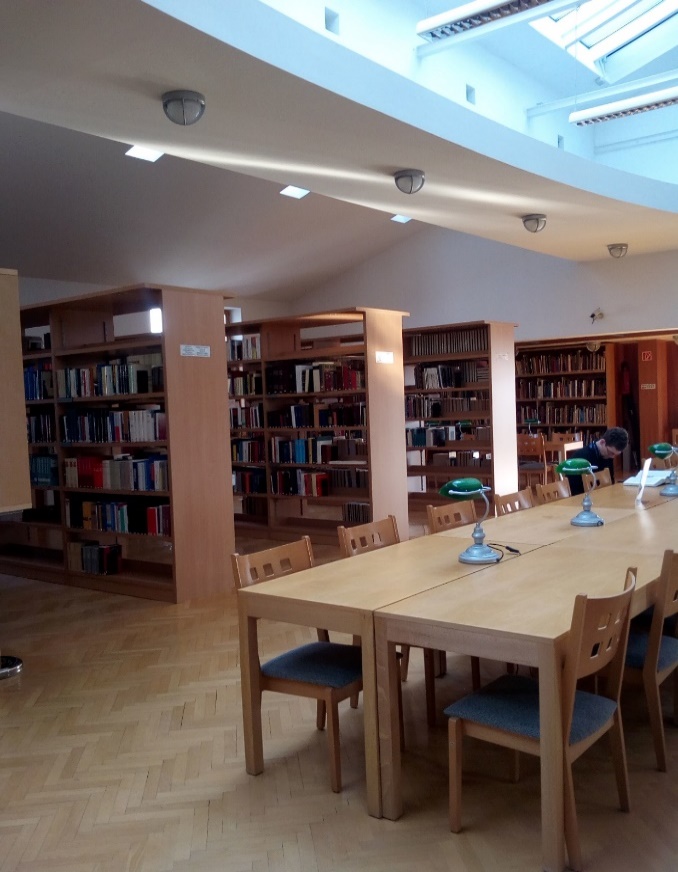 50 éves az Országos Katolikus gyűjteményi Központ (OKGYK) – 2019. október 15.
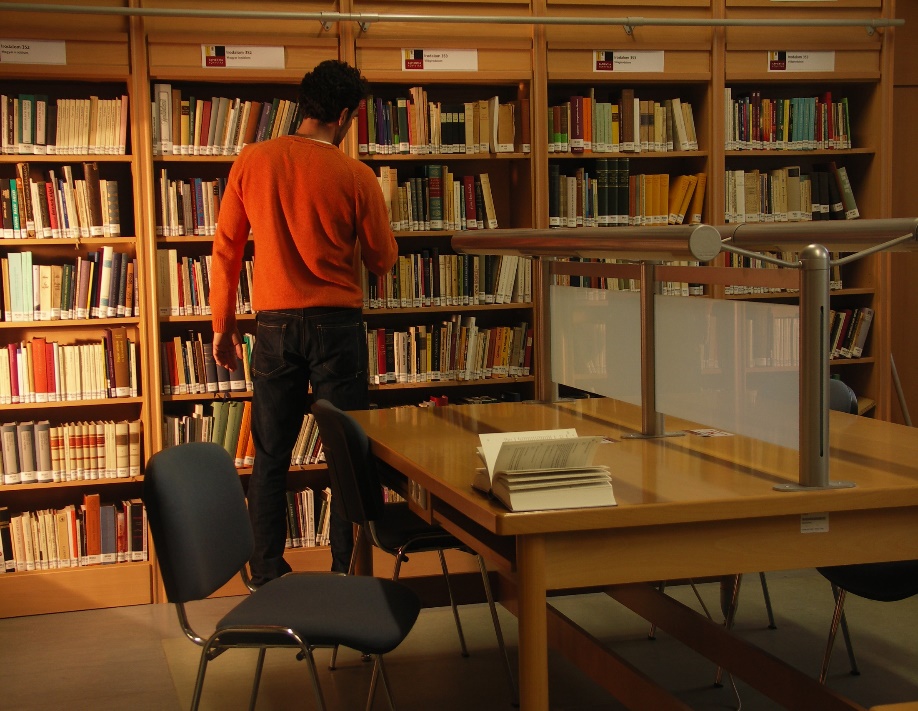 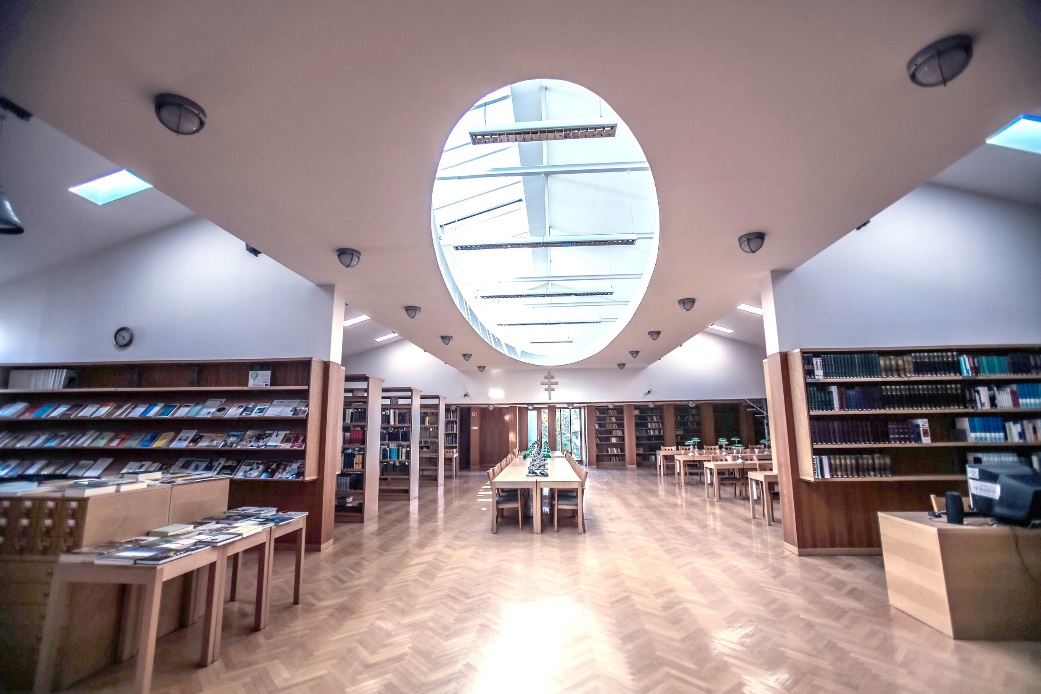 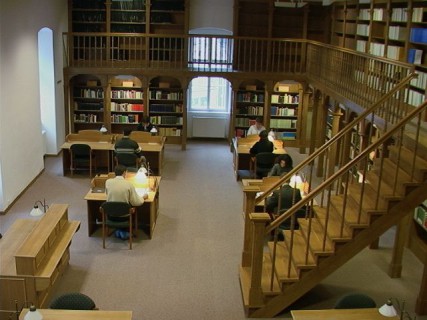 Sapientia
Nyíregyháza
Szeged
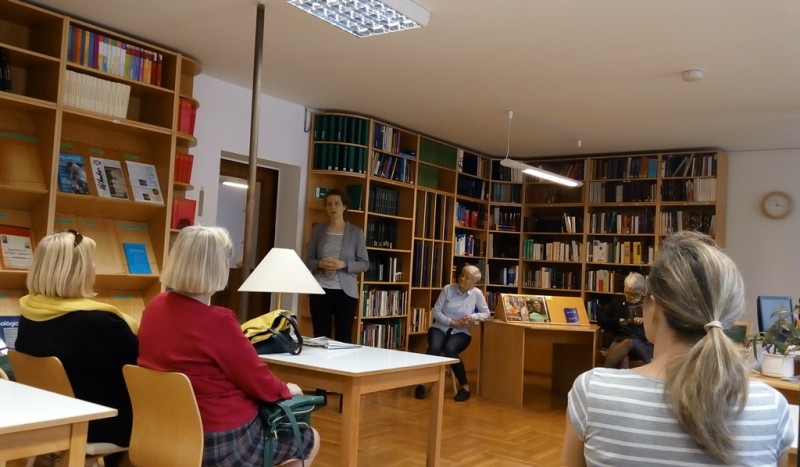 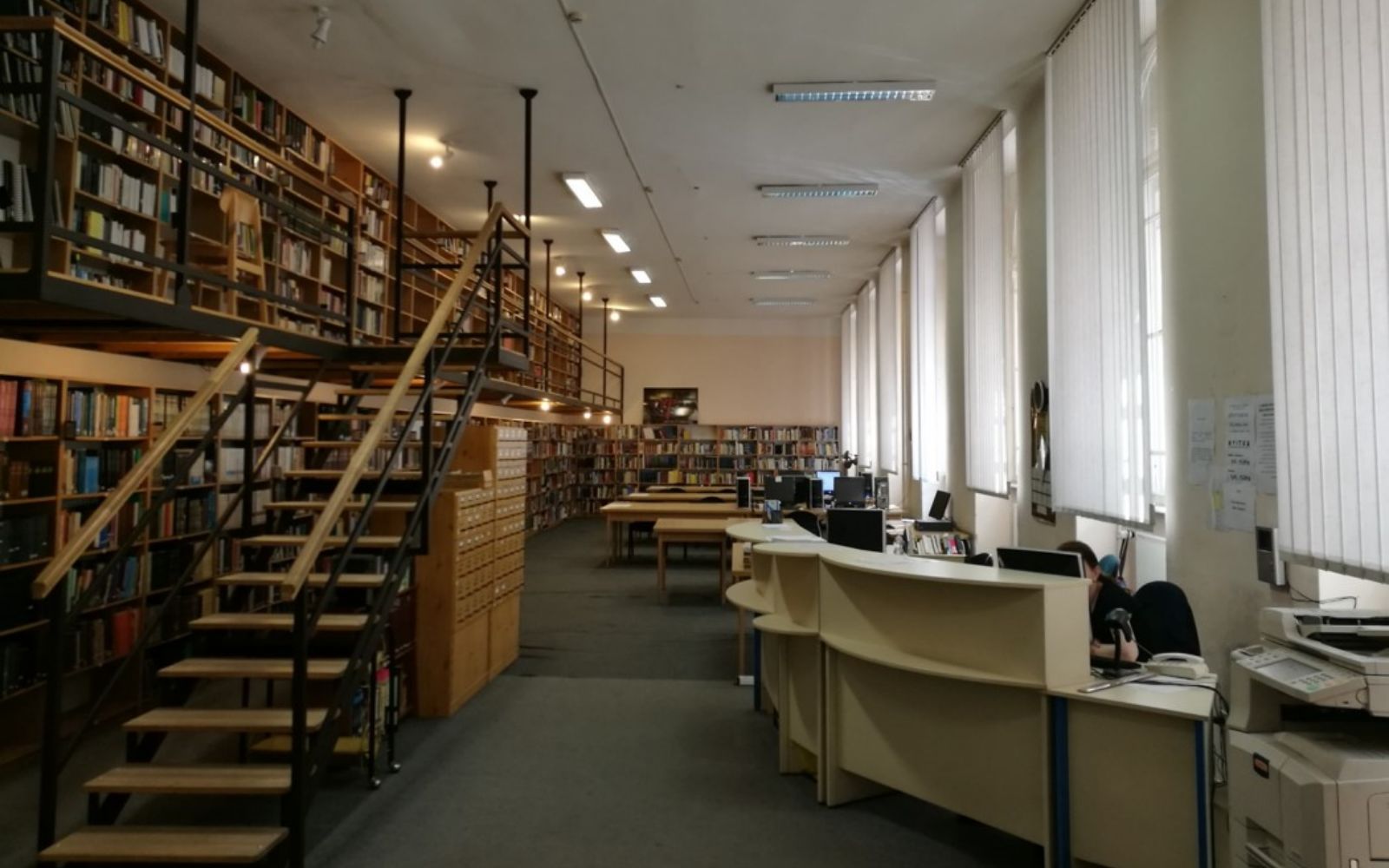 50 éves az Országos Katolikus gyűjteményi Központ (OKGYK) – 2019. október 15.
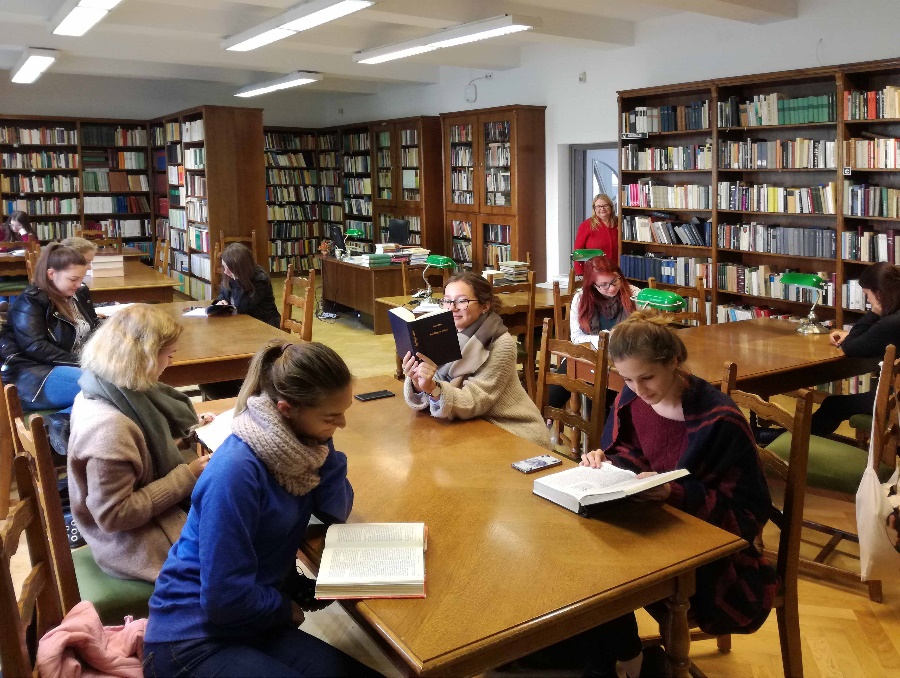 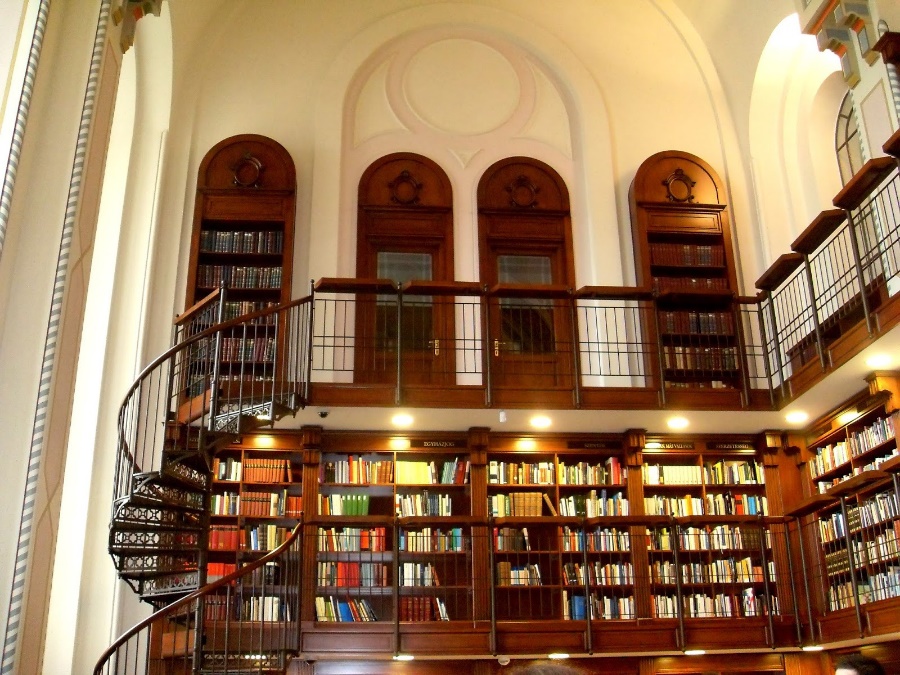 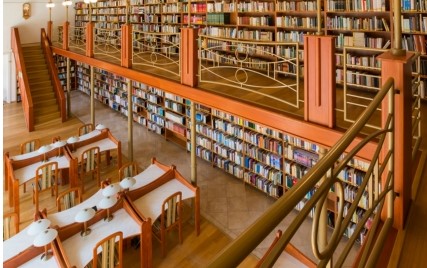 Non omnia possumus omnesNem tudhatunk mindannyian, mindent
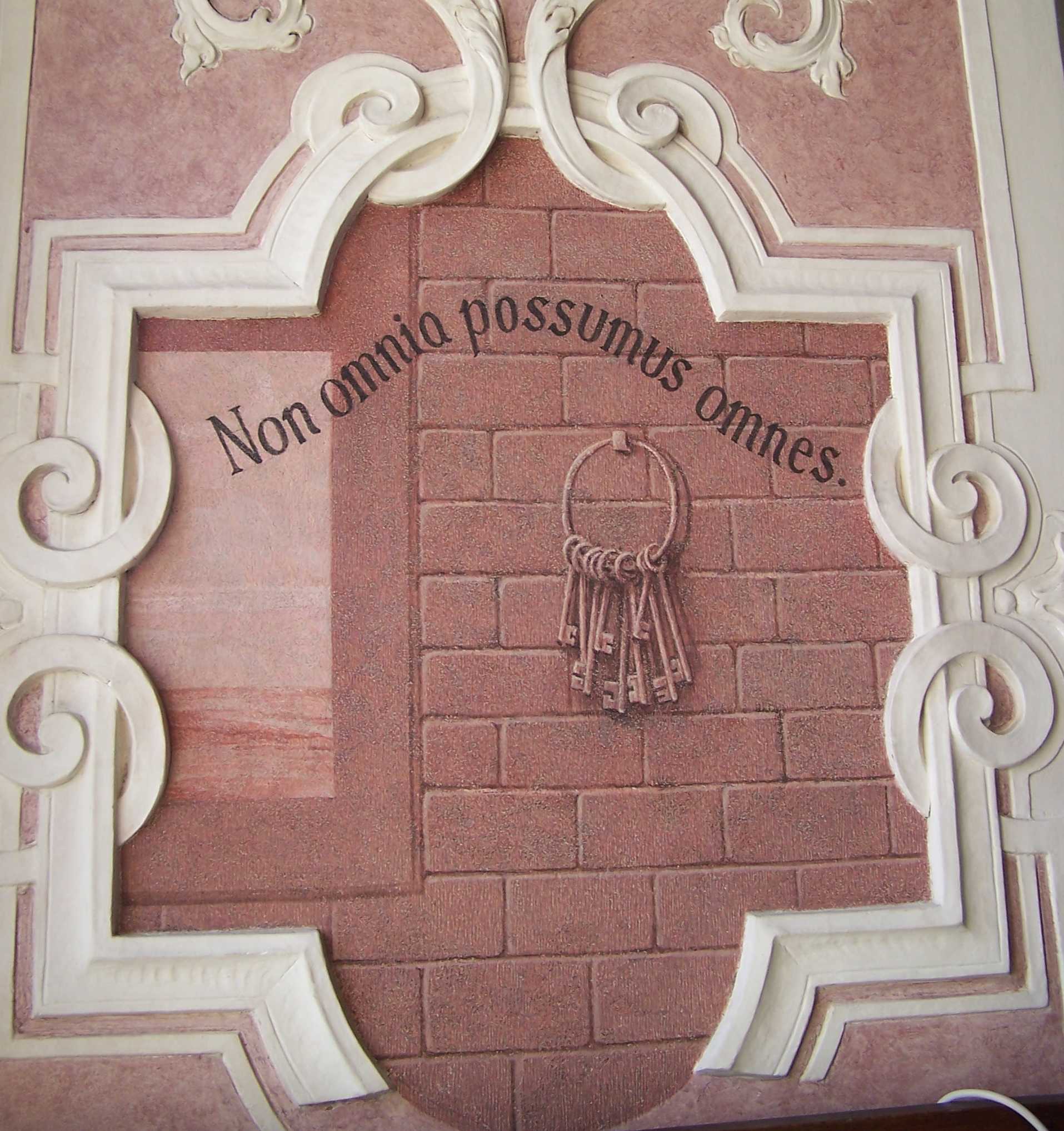 50 éves az Országos Katolikus gyűjteményi Központ ( OKGYK) – 2019. október 15.
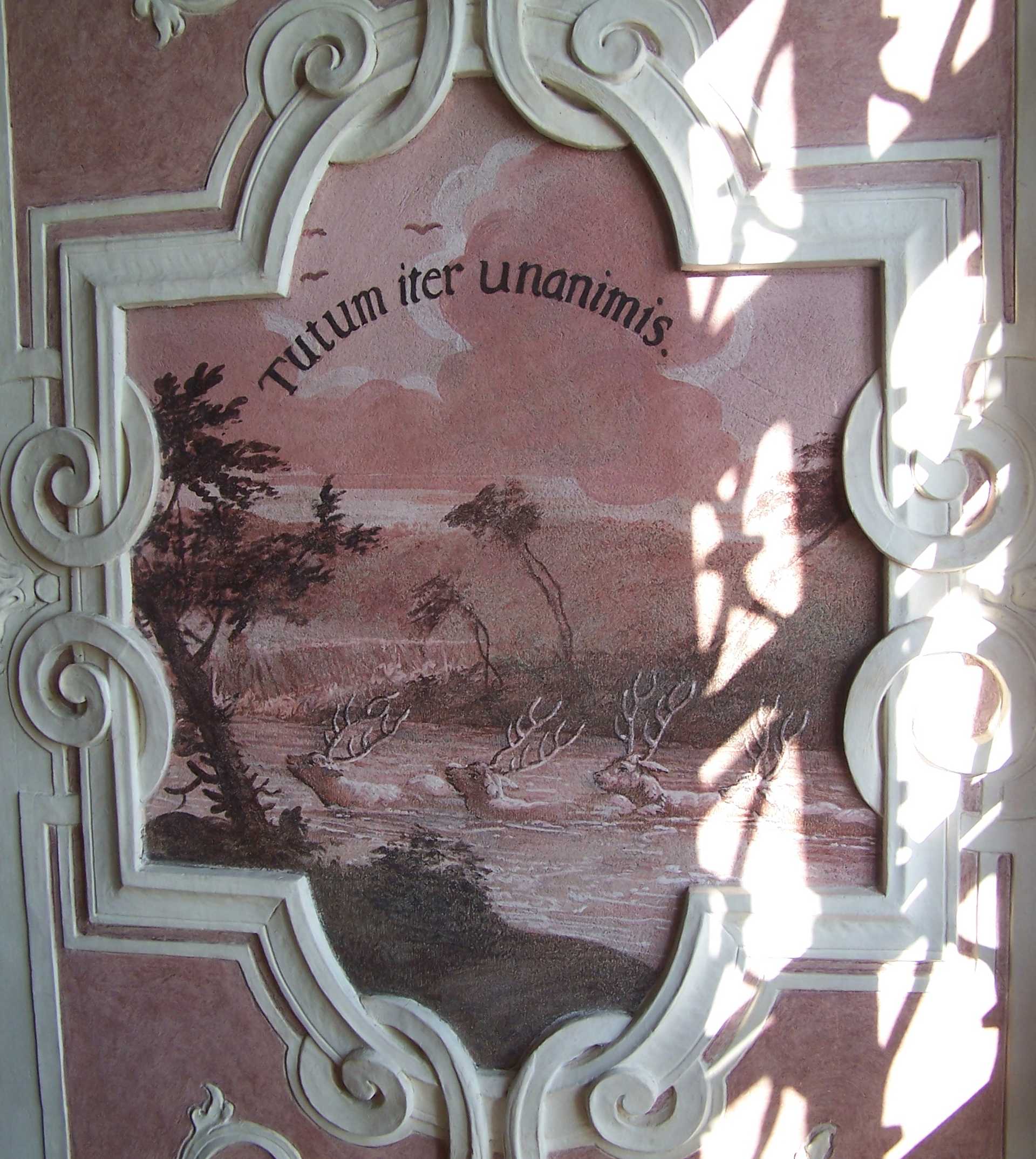 Tutum iter unanimis Az egyetértőknek biztos az útja.
50 éves az Országos Katolikus gyűjteményi Központ ( OKGYK) – 2019. október 15.
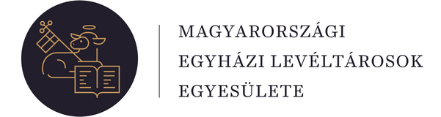 1993
50 éves az Országos Katolikus gyűjteményi Központ (OKGYK) – 2019. október 15.
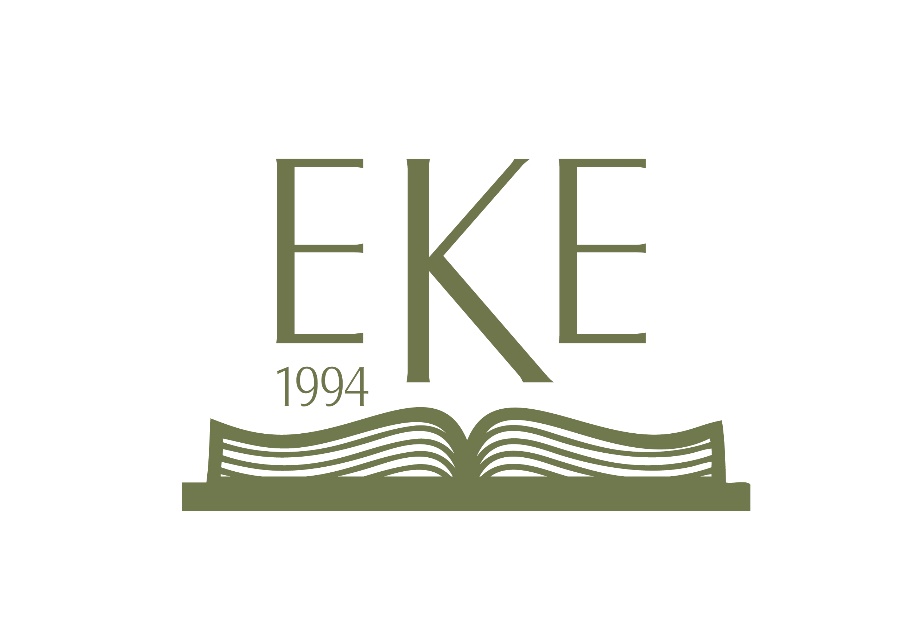 EGYHÁZI KÖNYVTÁRAK 
EGYESÜLÉSE 			    	   1994
1997 vatikáni megállapodás (1999) 
1997 kulturális törvény (1997. évi CXL. törvénya muzeális intézményekről, a nyilvános könyvtári ellátásról és a közművelődésről)	
1998-tól intenzív lobbi a kulturális minisztériumban (OKM, NKÖM, EMMI)
2000 nyilvános könyvtári státusz – nyilvános könyvtárak jegyzékének  jegyzékének vezetése
Pannonhalma, 2000 május„Mint könyvtári referens szeretnék egyféle koordinátor lenni mind a katolikus könyvtárak, mind a katolikus és világi könyvtárak között. Szorosabb kapcsolatot kívánok kiépíteni az egyéb kulturális  szervezetek és intézmények között, ezért közös gondolkodásra, közös munkára hívom Kollégáimat.”
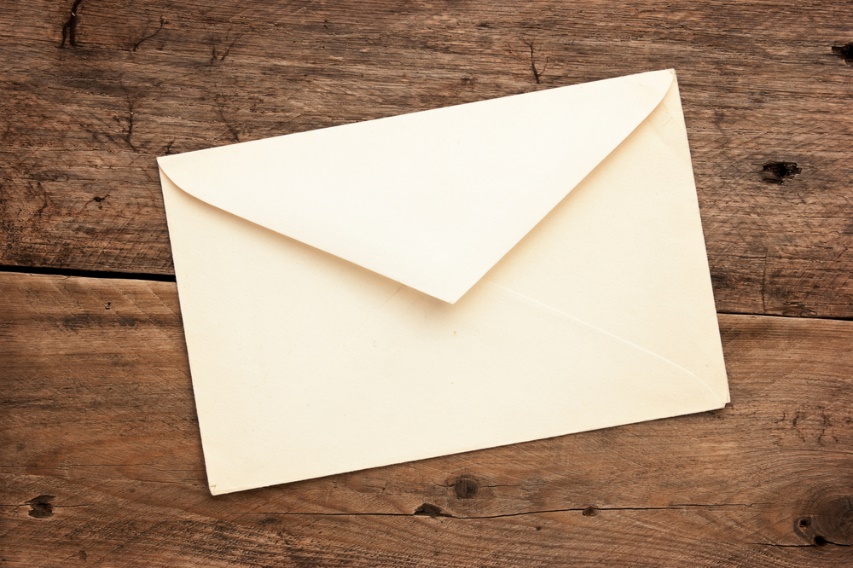 Pannonhalma, 2000 május„Az egyházi könyvtárak… nem kevés nehézséggel küzdenek. A szűkös anyagi, tárgyi és személyi feltételek és lehetőségek ellenére azonban minden könyvtárban hasznos és pótolhatatlan feladatot végeznek: igazi szolgálattal, mindannyiunk javára. … Természetesen könyvtáranként és könyvtárosonként más - más feladat hangsúlyos. Van ahol a régi könyv kutatása, a meglévő állomány gondozása, van ahol egy modern teológiai könyvtár építése és a számítógépes technika felhasználása a fontosabb.”
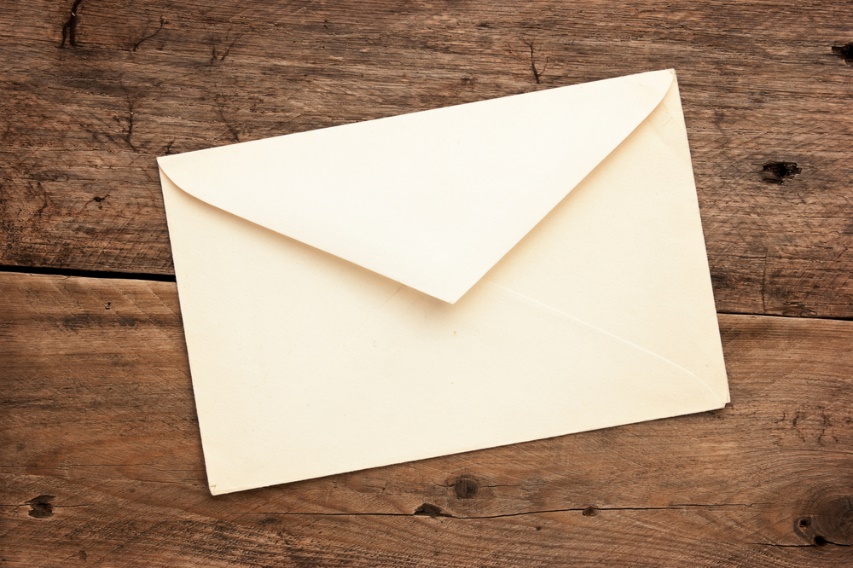 Pannonhalma, 2000 május„Meggyőződésem, hogy valamennyi könyvtárban folyik olyan munka, amelynek gyümölcse mindannyiunk számára hasznos lehet. Amikor közös munkára hívom Önöket, arra gondolok, hogy problémáinkat és nehézségeinket is megoszthatnánk egymással.”
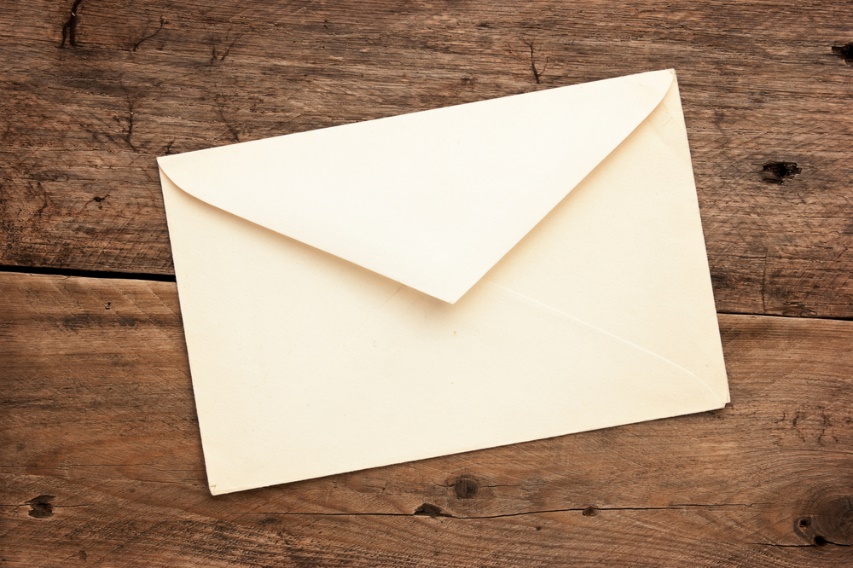 Egyházi Könyvtárak Egyesülése: 	titkár (1999- 2004), elnök (2004-2007) elnökségi tag (2007-2009) 	Országos Katolikus Gyűjteményi Központ: 	könyvtári referens (2000-2009) 				összefonódott – személyes kapcsolat						1999-től EKE-Névtár szerkesztése		2002 EKE-levelezőlista		2003 EKE honlap 		személyes kapcsolat		terepbejárások 		2006 és 2012 között az egyházi könyvtárak szakfelügyelete		konferenciák szervezése		részvétel szakmai programokon és országos projektekben
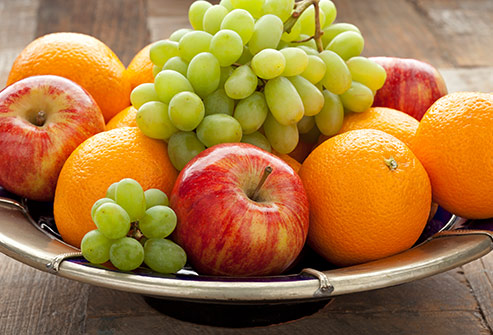 Nem ti választottatok engem, hanem én választottalak titeket, és arra rendeltelek, hogy munkátokkal gyümölcsöt hozzatok: maradandó gyümölcsöt. (Jn 15,16)
Akkor mindent megad nektek az Atya, 
amit nevemben kértek tőle.

50 éves az Országos Katolikus gyűjteményi Központ ( OKGYK) – 2019. október 15.
Monstra tolerare laboresMutasd meg, hogy elviseled a fáradtságot
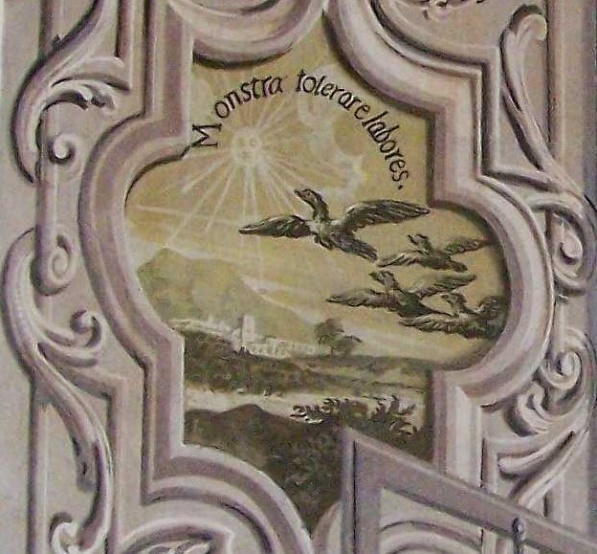 50 éves az Országos Katolikus gyűjteményi Központ ( OKGYK) – 2019. október 15.
2000Bemutatkozó látogatás Bábel Balázs érsek úrnál KalocsánKapcsolatfelvétel  más egyházi és világi szakmai szervezetekkel: 		2000. július részvétel az Egyházi 				Könyvtárak Egyesülése (EKE) éves közgyűlésén, 		2000. augusztusában pedig a Magyar 			Könyvtárosok Egyesülete éves közgyűlésén.
2000 2000. szeptember 26. szakmai nap a vita és beszélgetésindító előadások témái: 	- a szervezeti és működési szabályzat, 	- állománygyarapítás, 	- pályázati lehetőségek, 	- hatékony és gyors számítógépes feldolgozás, 	- internetes adatbázis-építés, 	- OKGYK honlapja
2000szorgalmaztuk a Szervezeti és Működési Szabályzat elkészítését, amire mind a munkáltató, mind a munkavállaló hivatkozhat a hatékony állománygyarapítás érdekében felvettem a kapcsolatot a rendszerváltozás után megszaporodott egyházi kiadókkalegyféle pályázati figyelőként tájékoztattuk a kollégákat a pályázatokról és  felhívtuk a figyelmüket pályázatokat kiíró szervezetekre, portálokra
2000a hatékony és gyors számítógépes feldolgozás érdekében több könyvtár és intézmény felé közvetítettük az Orbis számítógépes programotelkészült az Orbis alapú internetes adatbázis, a Theca elkezdődött az  OKGYK honlapjának tervezése
2000a szokásos beszámoló-adatlap átdolgozásaFelmérés az egyházi könyvtárak helyzetéről ( konkrét adatok birtokában tudjunk tárgyalni az állami és egyházi fenntartókkal, döntéshozókkal)A következő adatokra kérdeztünk rá: (személyi feltételek, a könyvtári állomány nagysága, könyvtárhasználók száma, nyilvánosság,  technikai feltételek, biztonságtechnikai feltételek, épület állaga.
2000szakmai segítség	újonnan alakuló könyvtár, pályázati lehetőség,	nyilvános státusz elnyerésének lehetősége és módjaFelhívtuk a kollégák figyelmét: pályázatra, 	kiállításra, megjelenő szakmai folyóiratra, 	szakkönyvre, kormányrendeletre.Szakmai látogatás 		Egerben, (Főegyházmegyei Könyvtár) 		Szécsényben (Ferences Könyvtár) 		Kalocsán (Főszékesegyházi Könyvtár).
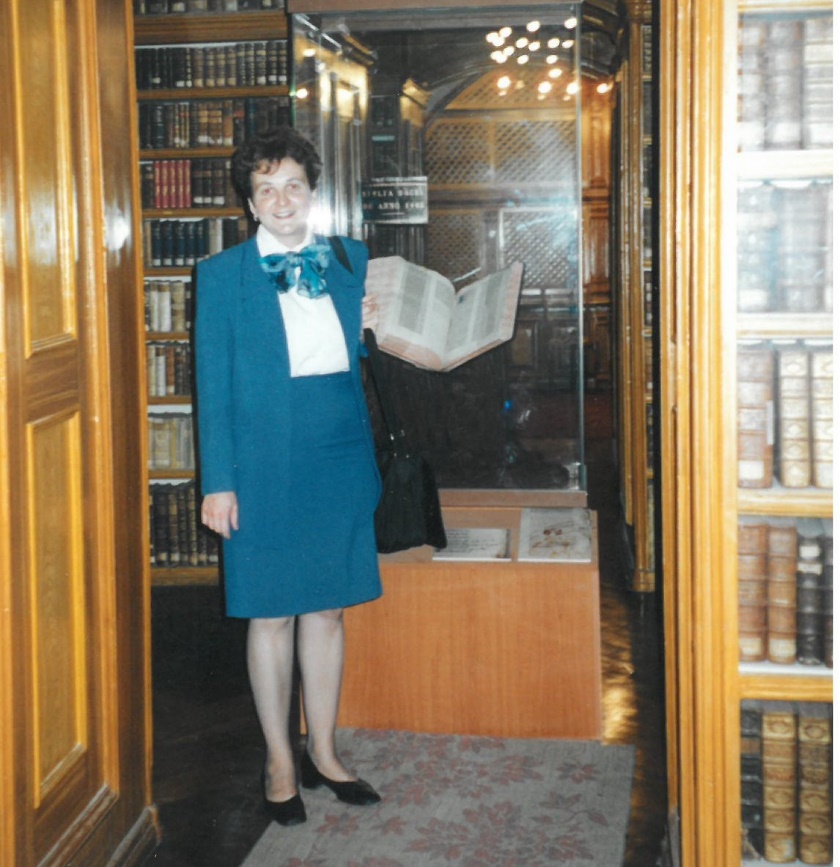 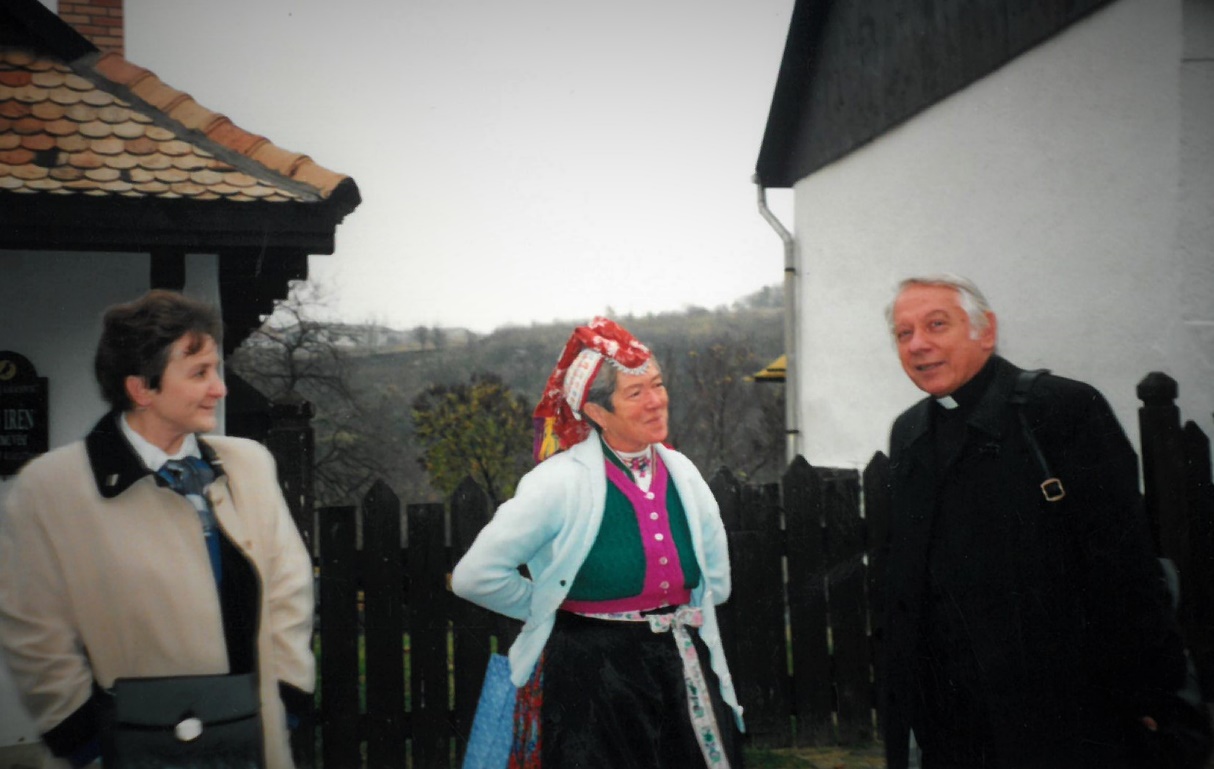 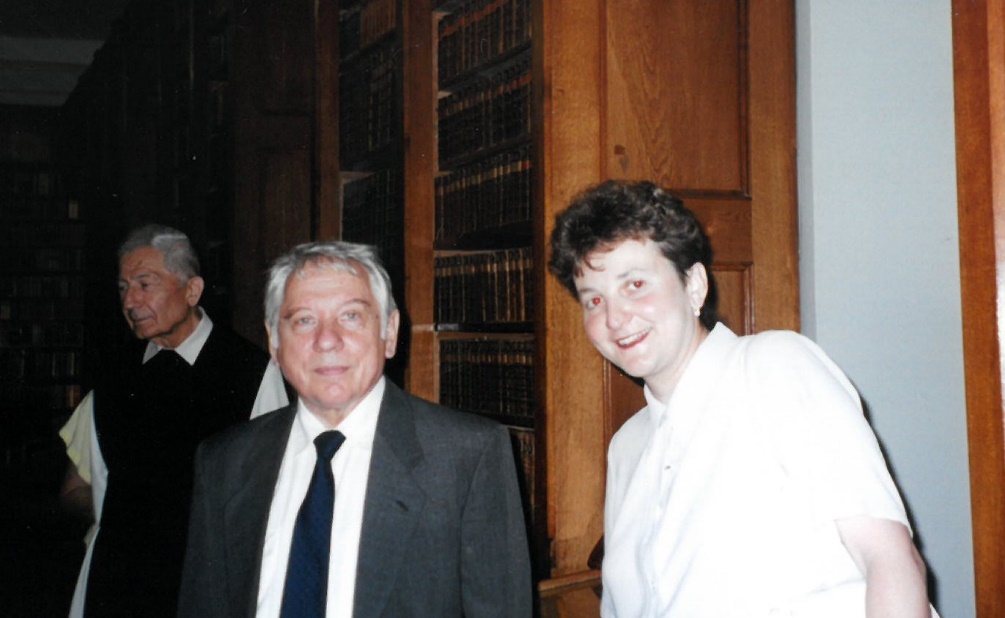 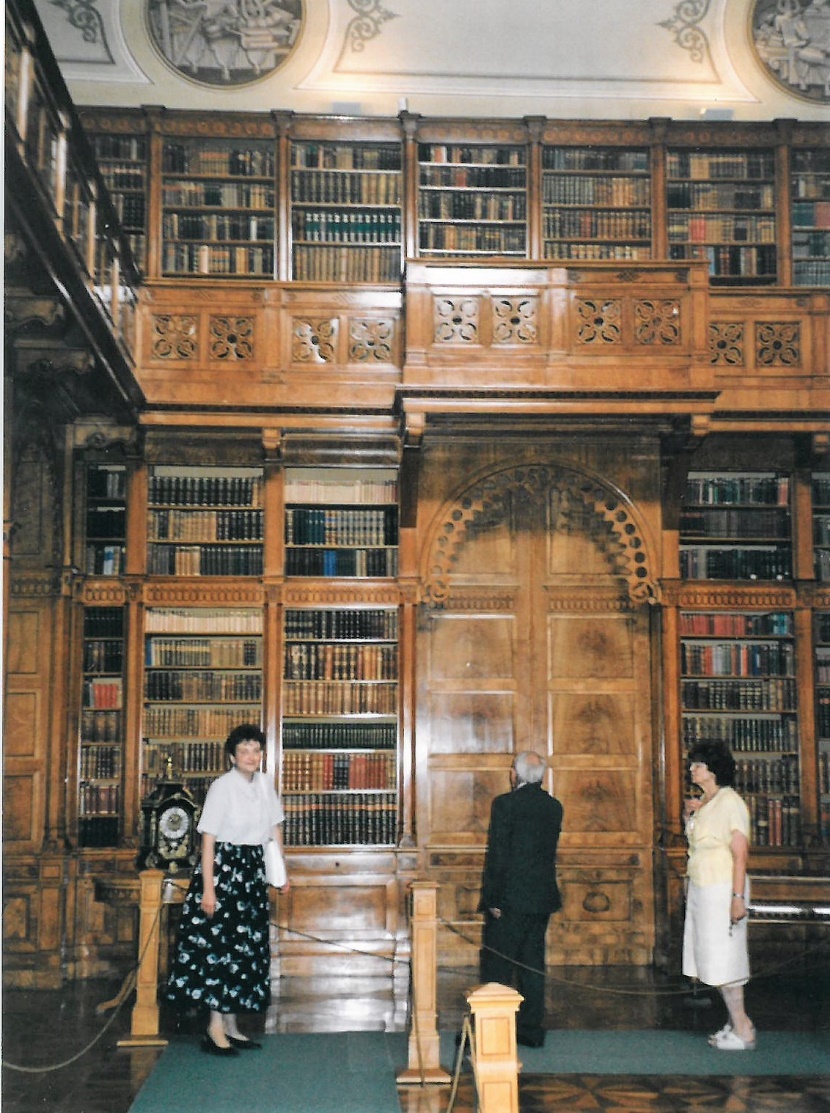 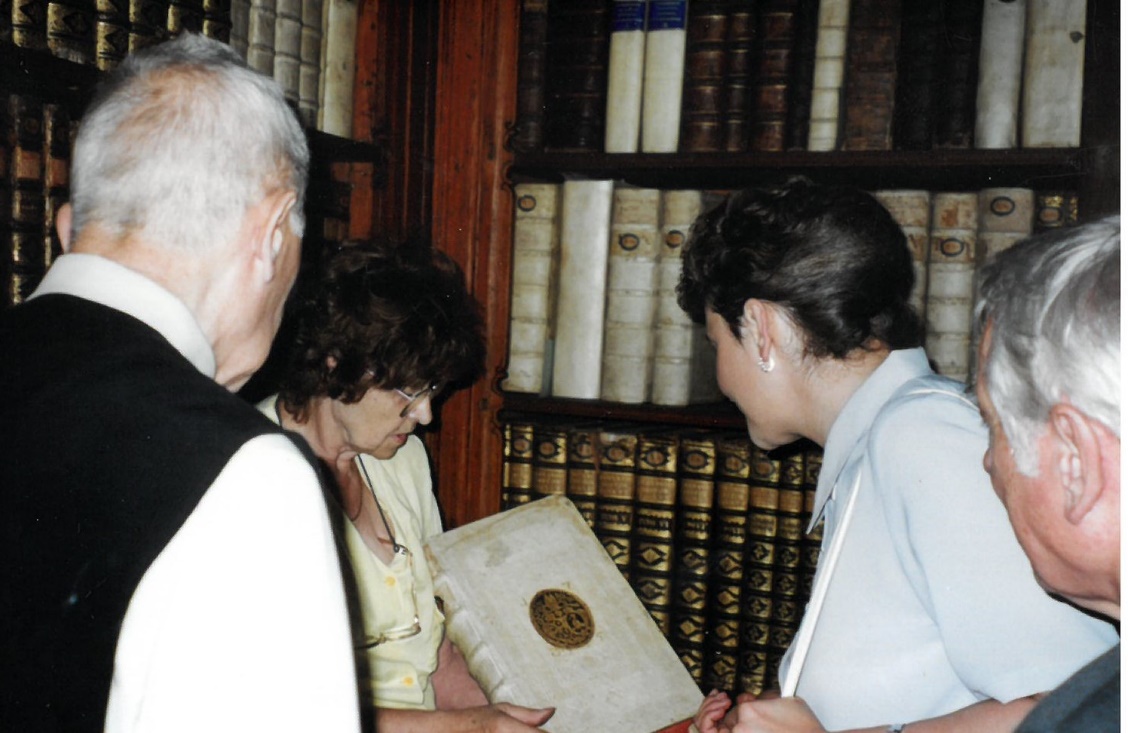 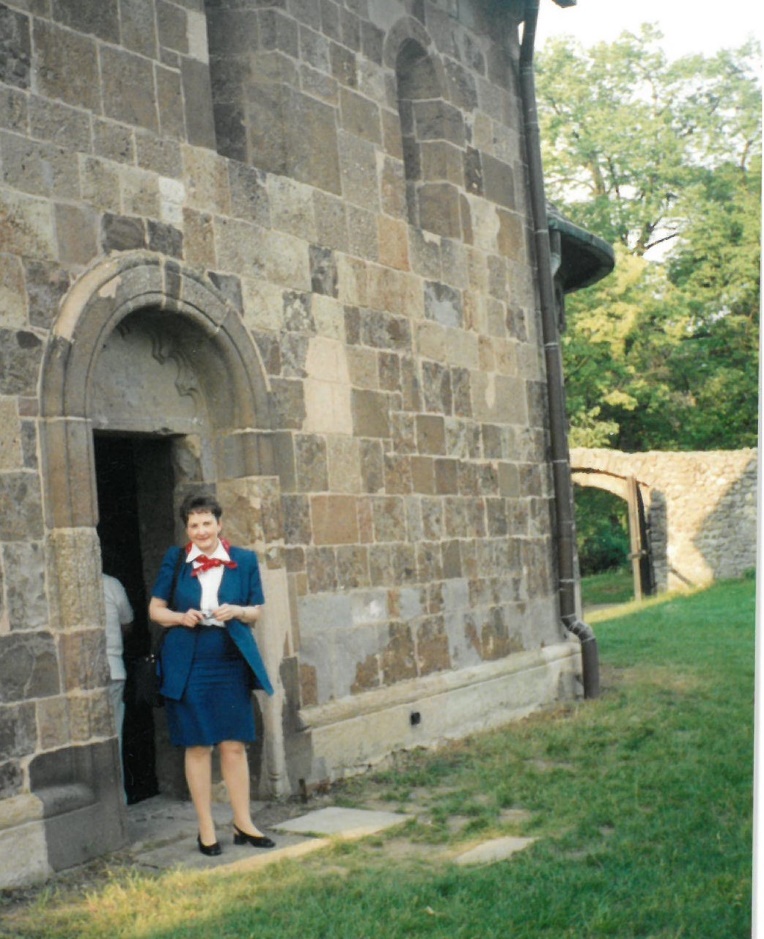 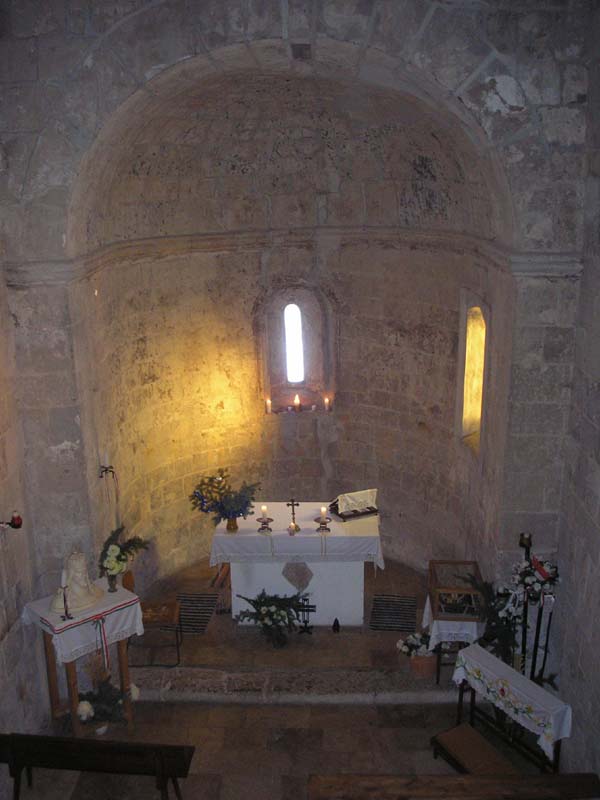 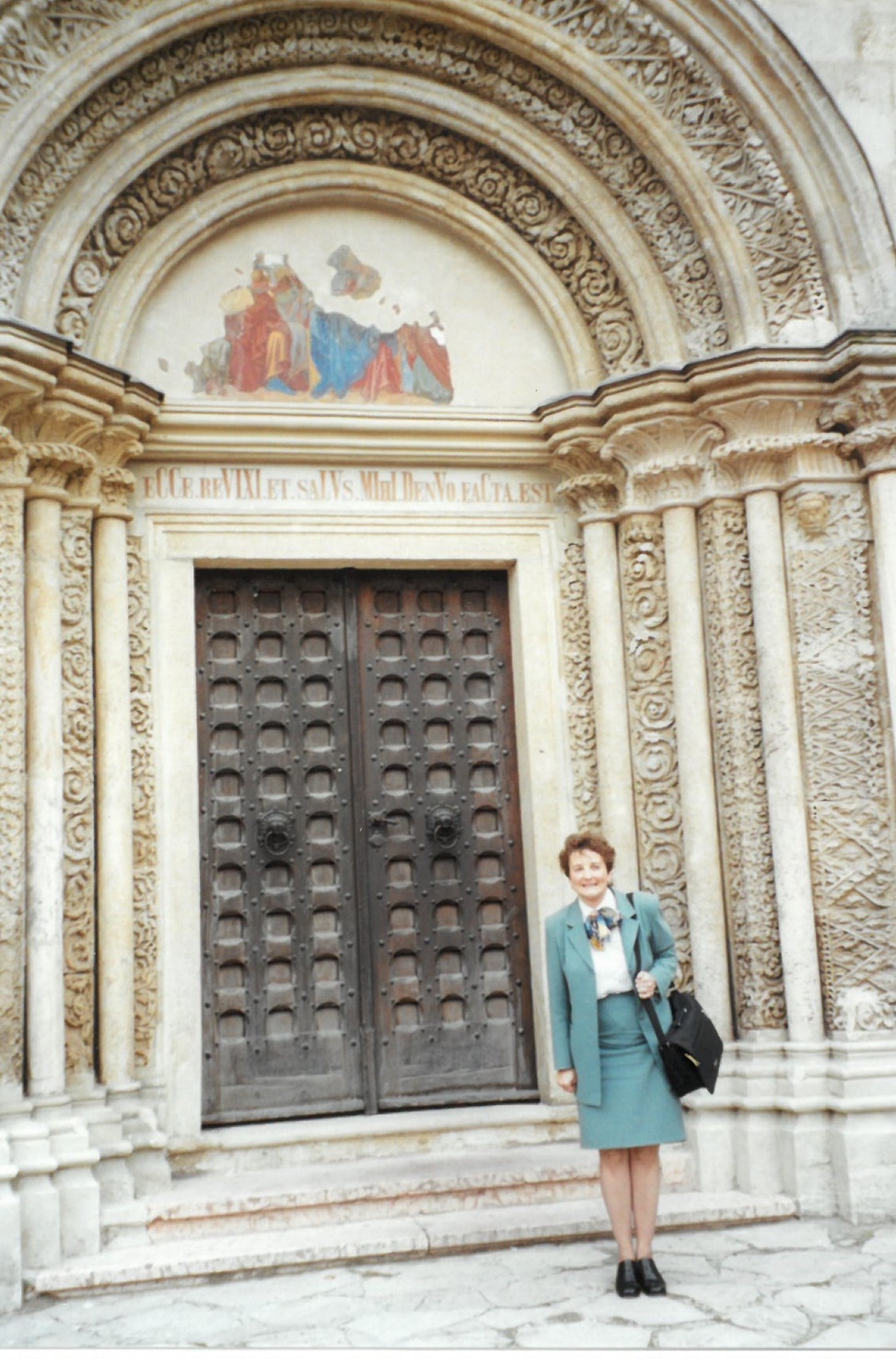 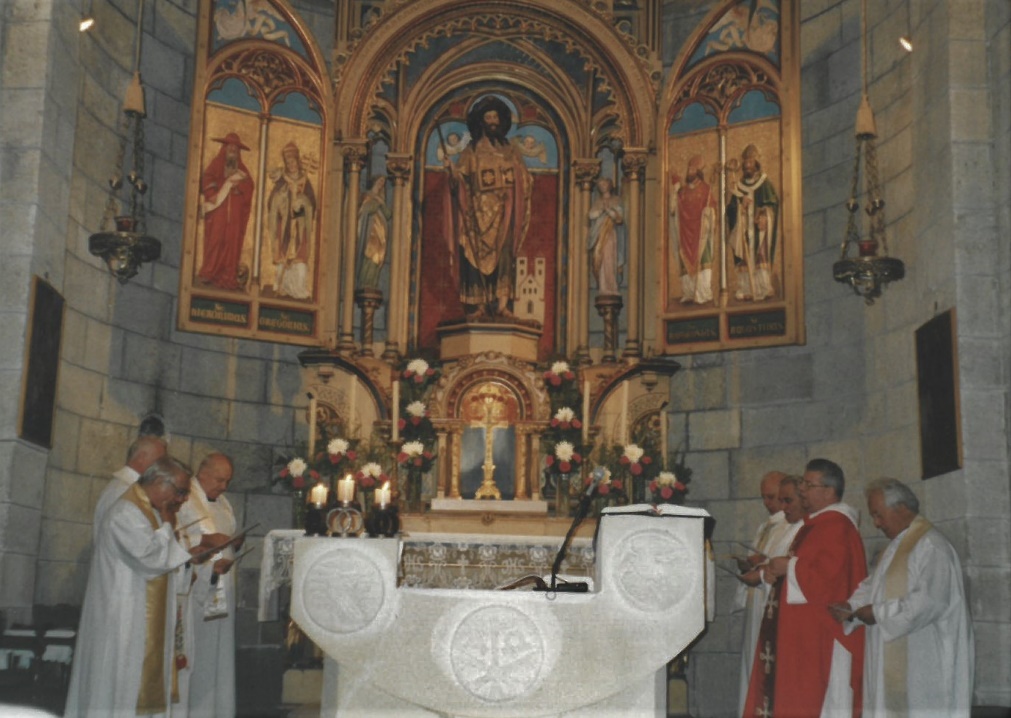 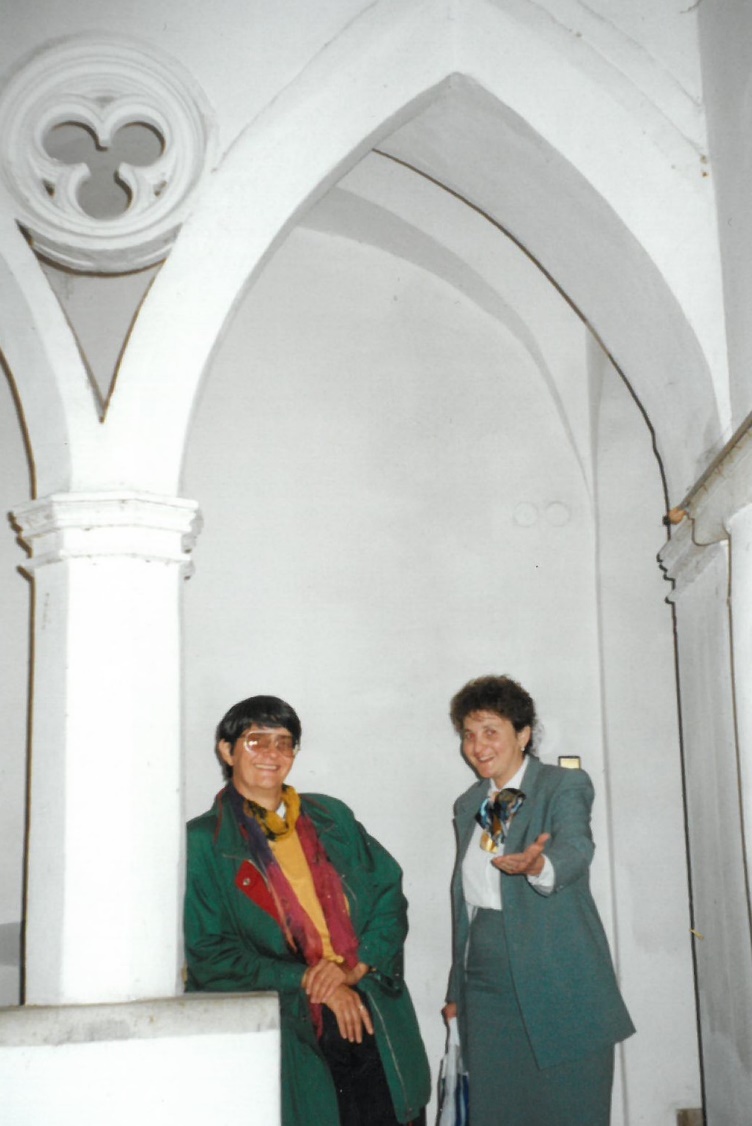 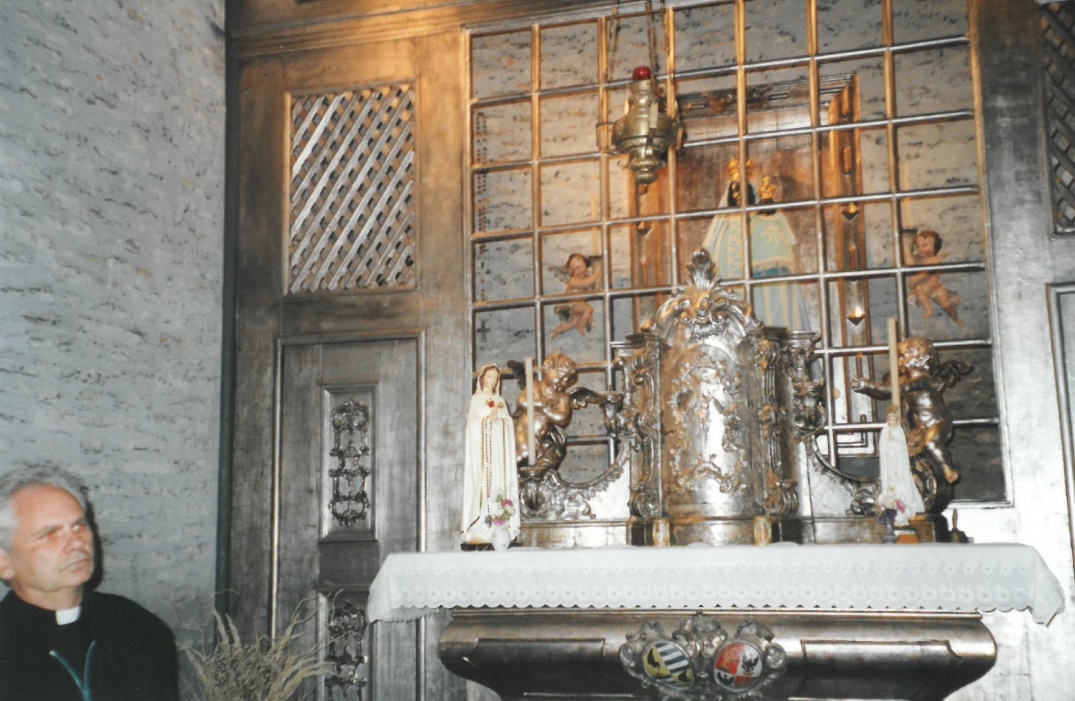 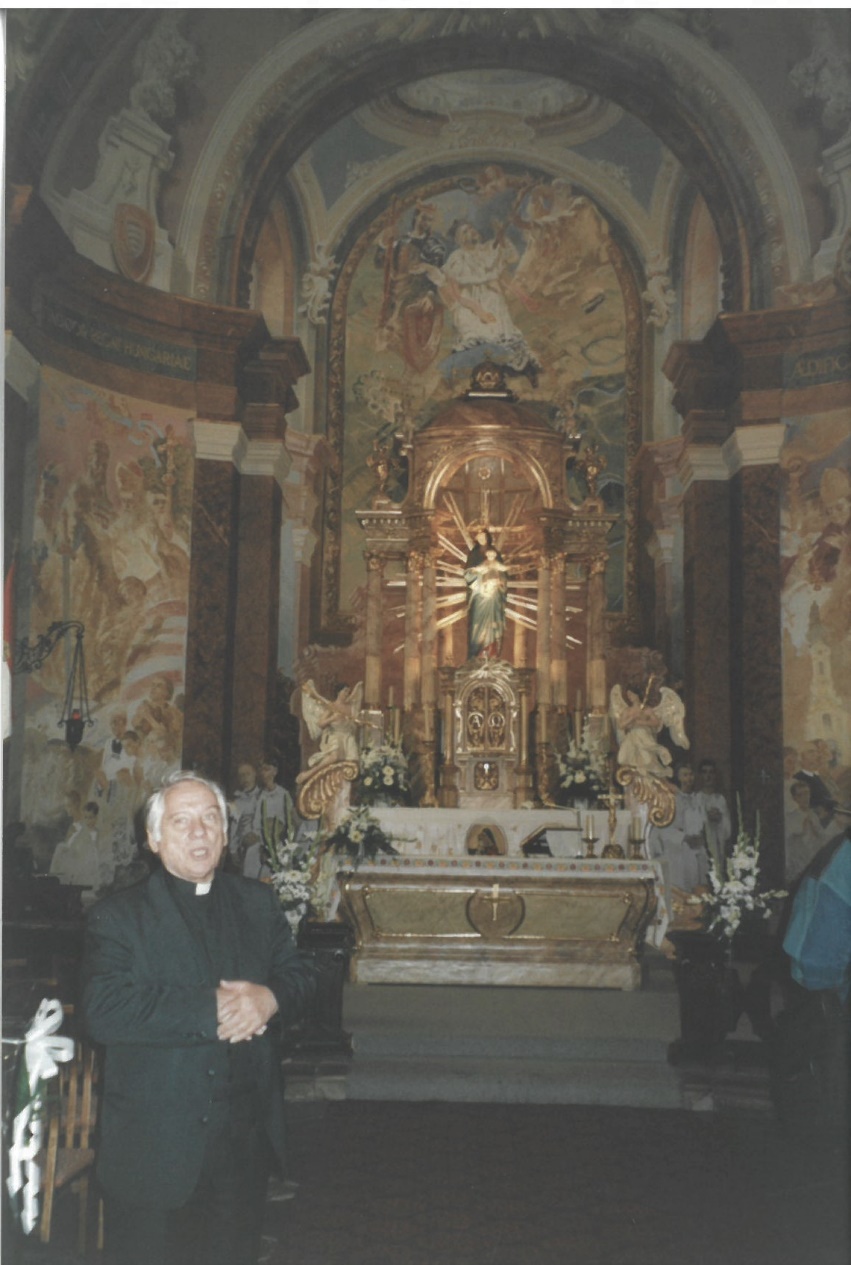 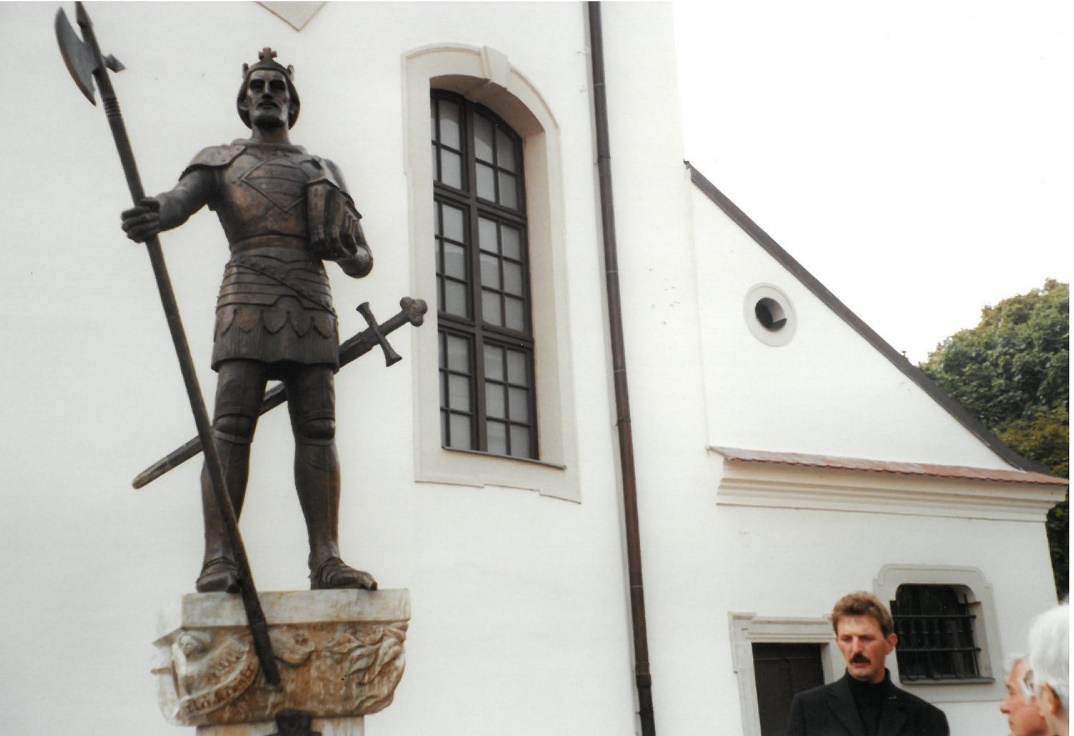 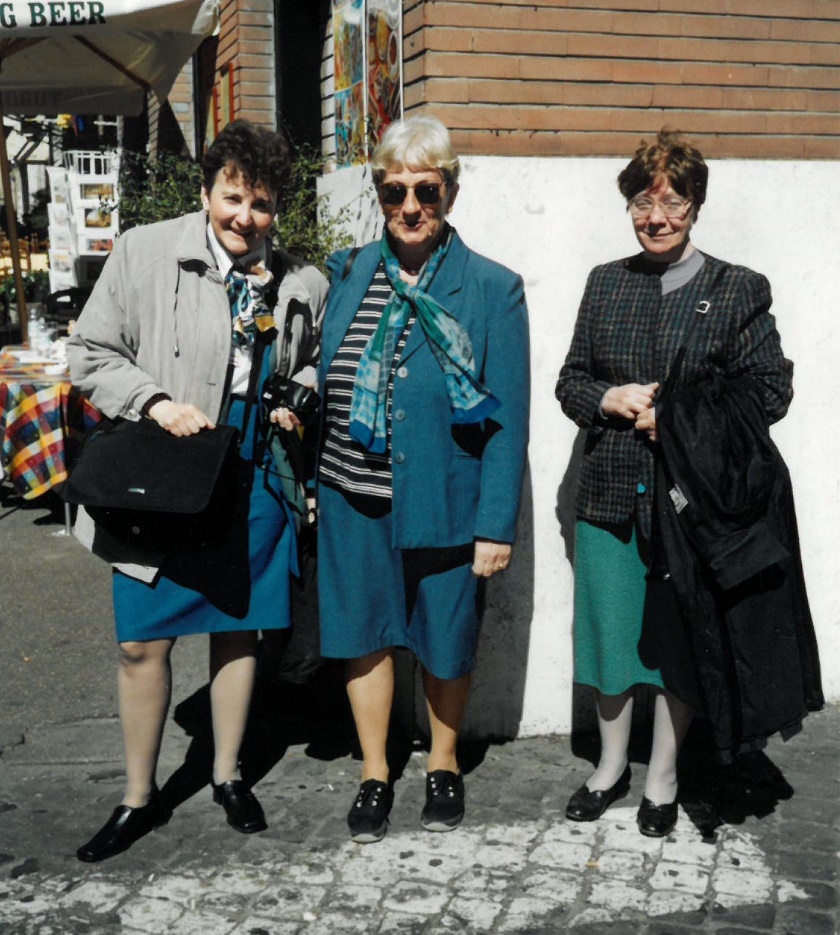 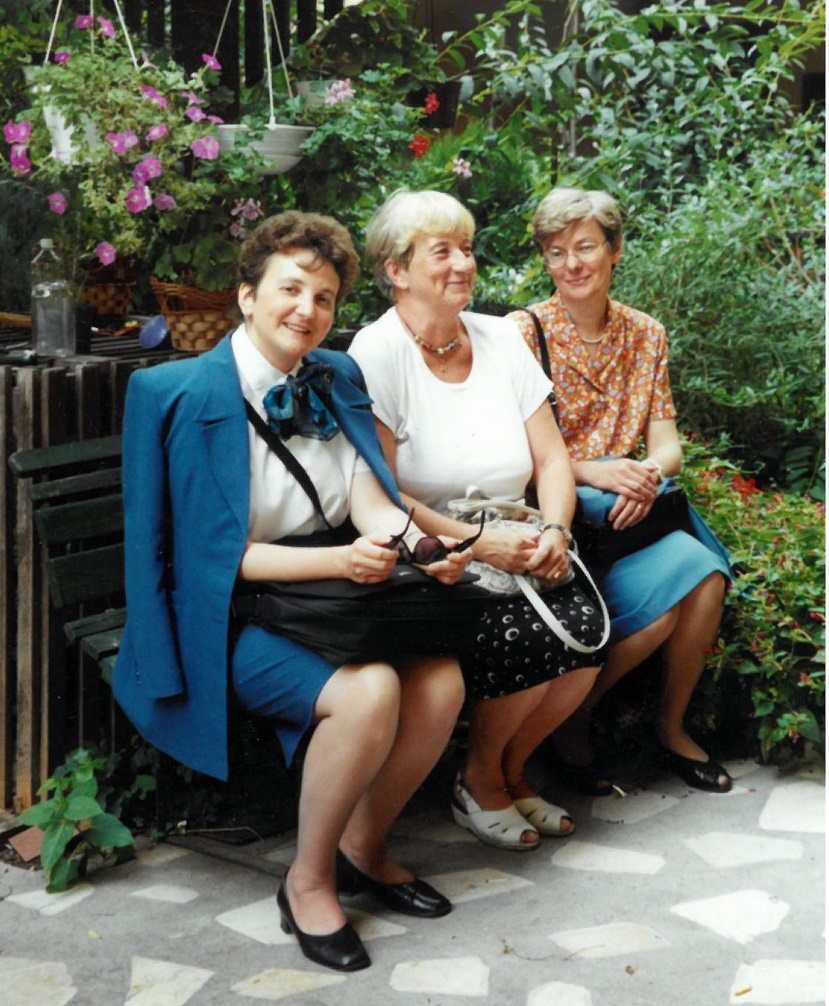 20012001. március 28.szakmai nap az állományvédelemről: Az állományvédelem a rendőr, a restaurátor és a biztonságtechnikai szakember szemével címmel állományvédelem a bűnelkövetés és bűnüldözés szempontjából, a preventív védelemtől a restauráltatáson át a biztonságtechnikai kérdésekig
2001a Szervezeti és Működési Szabályzatok elkészíttetésea könyvtárak meglátogatásaalaptevékenység folytatása: az OKGYK szakmai és felügyeleti szervként működik az egyházi  könyvtárak segítségére
2001a THECA internetes adatbázis tökéletesítése, és továbbfejlesztése régi könyvekreaz ORBIS program bevezetésének szorgalmazása szélesebb körbenaz ORBIS fejlesztése (folyóirat-nyilvántartás, kölcsönzés) az OKGYK  honlapjának elkészítése
2001A plébániai könyvtárak feltérképezése, nyilvántartása, begyűjtése, mentése (egyházmegyei könyvtárak feladata, az ordináriusok támogatásával, az OSZK segítségével, régikönyves könyvtárszakos hallgatókkal, pályázati támogatások felkutatása, lobbizás )
2002folytatódott az Országos Katolikus Központ alaptevékenysége: szakmai és felügyeleti szervként az egyházi könyvtárak munkájának segítése.
2002szakmai konzultációk az ORBIS programmal és a THECA adatbázissal kapcsolatban1. október eleje: OKGYK: konzultáció az Orbis programot használó kollégák szűkebb körében; tapasztalatok, teendők, a THECA internetes adatbázis jövője 2. október vége: Pannonhalma: szélesebb körben gondoltuk át a teendőket3.  december eleje: OKGYK: találkozó az ORBIS és THECA fejlesztőivel a hatékonyabb számítógépes feldolgozás és az internetes adatszolgáltatást érdekében
2002újabb csatlakozók az ORBIS- használók köréhez  2002-re minden egyházi könyvtár használ valamilyen programot – zöme az ORBIS-t  a THECA internetes adatbázis további sorsa:  egyelőre maradjon ám feltétlenül szükséges az adatbázis bővítése, javítása, frissítése
2002szakmai kirándulás a Pannonhalmi Főapátságbarészvétel a különböző szakmai szervezetek rendezvényeinEKE - Pannonhalma - Régi és új - Az egyházi könyvtárak szerepe és feladata az információs társadalomban címmel.IKSZ (Informatikai és Könyvtári Szövetség), MKE (Magyar Könyvtárosok Egyesülete), az OSZK és egyéb szakmai szervezetek rendezvényein.
2003alaptevékenység folytatása szakmai és felügyeleti szervként az egyházi  könyvtárak segítéserészvétel a különböző szakmai szervezetek rendezvényein, szoros együttműködés az EKE-vel„terepbejárás”: az egyházi könyvtárak látogatásaaz SZMSZ és a munkaköri leírások elkészítésének szorgalmazása(a fenntartók és könyvtárosok meggyőzése arról, hogy az SZMSZ nem korlátozza, hanem segíti a munkájukat)
2003az internetes adatbázis tökéletesítése, bővítése,  továbbfejlesztésea speciális gyűjteményeket feldolgozó adatbázisok ( anyakönyvek, folyóiratok) széles körű (el)terjesztése kölcsönzések számítógépes nyilvántartásának szorgalmazása
2003Szakmai napok: 2000 őszén, 2001 tavaszán,  2002 őszén2003-ban felmerült egy továbbképzés gondolata, havonta egy alkalommal, ahol elsősorban az Orbis program használatával a Theca adatbázissal, az egységes számítógépes katalogizálással kapcsolatos kérdésekről szóltunk – 2003 március - június
2003 továbbképzések-konzultációk témái (1)rendszergazda nélkül - ORBIS adatbázis mentése, másolása, gondozása  a THECA bővítése. Adatok szolgáltatása, átadása – a leggyakoribb hibák, egységesítésegységes katalogizálás. A leggyakoribb katalogizálási problémák – konkrét példák alapjánSzabványok, nevek, tárgyszó…
2003 továbbképzések-konzultációk témái (2)speciális adatbázisok (folyóiratok-anyakönyvek- „helyismereti gyűjtemények” )az ORBIS kölcsönzőmodulja   korszerű tájékozódási, tájékoztatási  eszközök, információforrások. A Vatikáni Könyvtár adatbázisa
2003szakszerűbb munka 	- a tudatos szerzeményezés 	- számítógépes feldolgozás	- az olvasó-, kutató- és referensz szolgálat élénkítése 	- a nyilvánosság vállalása	- szakképzett, fiatal  kollégák foglalkoztatása	- részvétel a szervezett továbbképzéseken (2003-ban pl. régi könyves tanfolyam, és könyvtári  minőségmenedzsment)
2004 –től EKE-OKGYK összekapcsolódik- 2002 EKE levelezőlista 2003 EKE honlap- 2002 MOKKA-R- 2003 RMNYT III. kötete- 2003 nemzeti kulturális vagyon felmérése ( állományvédelem és digitalizálás)- 2003-tól jelenlét a szaksajtóban
2004- 2000 rendelet szervezett továbbképzések – 2004-től egyháziak is- EKE- szakmai munkacsoportok ( PR, folyóirat, szoftveres, digitalizálós)- bekapcsolódás országos szakmai projektekbe:szakmai kerekasztal, szakmai anyagok készítése, véleményezése, jogszabályok véleményezése- szakmai programok év közben és az éves találkozón az EKE szervezésében
az egyik legfontosabb feladat: elektronikus feltárás 1990-es évek közepe: számítógépes katalogizálás 2000  2002-től szoftverváltás gondolata – integrált rendszerre2003 végén  a THECA frissítése, bővítése – 2004-ben valósult megekkorra minden egyházi könyvtár használ valamilyen programot: 							ORBIS  	CORVINA      TINLIB 	SZIRÉN
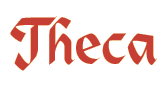 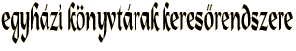 2004 szoftverváltás gondolata	2005 EKE – széles körű konzultáció a szoftverváltásról (Sapientia Hittudományi Főiskola Könyvtára: 
március: Bemutató: Corvina program 
június: Informatikai fejlesztés és közös katalogizálás az egyházi könyvtárakban 
október: Könyvtári rendszerek az egyházi könyvtárakban” szoftver-bemutató (Corvina, HunTéka, Szikla) 

			ORBIS  			CORVINA			CORVINA			TINLIB 			HUNTÉKA			SZIRÉN 			SZIKLA
 	2006 pályázati támogatás – ORBIS - CORVINA	2010 (2009) UNITAS
EKE szervezte szakmai napok, konferenciák 2005-ben: 

szakmai nap: „Állományvédelem a rendőr, a biztonságtechnikai szakember, a restaurátor és a könyvtáros szemszögéből” 
Az EKE éves összejövetele - Csurgó
konferencia: „A tudás gyökere keserű, gyümölcse penig gyönyörűséges” (Apáczai Csere János) - (Egyházi felsőoktatási és iskolai könyvtárak régen és ma)
szakmai nap a közgyűléshez kapcsolódóan – a munkacsoportok   
   	(folyóiratos, szoftveres, PR-os, digitalizálós), „ad hoc” társulások 
  	(állományvédelem, szoftverváltás) és az elnökség beszámolója 
   	az éves munkáról  
Szomszédolás
Az EKE szervezte szakmai napok, konferenciák 2006-ban:

szakmai nap: „Az antikváriumok világa az antikvárius, a könyvgyűjtő és a könyvtáros szemével”
szakmai nap: „Pályázatok a pályáztató, a kuratóriumi tag (elbíráló) és a pályázatíró könyvtáros szemszögéből”
Az EKE 2006. évi összejövetele - Szeged
	- konferencia: „A jövő korszerű könyvtárai: modernizálás 	műemléki környezetben, könyvtárépítés, könyvtártechnológia”
	- szakmai nap: Vallási és kulturális turizmus, ismeretterjesztés 	XXI. századi „kihívások”
Szomszédolás
Vendégünk
Az EKE szervezte szakmai napok, konferenciák 2007-ben

Szakmai továbbképzések:  
„…holtig megőrzött tanulási vágy nélkül jó könyvtáros el sem képzelhető”. (Dávid Antal) „Régi könyves” szakmai továbbképzés (nemcsak egyházi) könyvtárosoknak - helyszín: OSZK-2x1 nap  
„Digitalizálás: Miért? Mit? Hogyan? Mivel?” helyszín: OKGYK 2x1 nap
Szomszédolás
Az EKE 2007. évi összejövetele – Szombathely
Konferencia: „Műhelymunka egyházi könyvtárakban (Különleges gyűjteményeink megismertetésének lehetőségei a szakmai és a nagyközönséggel - Feltárás - népszerűsítés - kiadványok - előadások)” 
Szakmai nap: „Kultúra – kultusz - hagyomány – őrzés”
2007 - az OKGYK által szervezett szakmai nap: 

Esélyteremtés, esélyegyenlőség (műemléki) könyvtári környezetben

Akadálymentesítés - esélyteremtés a mozgáskorlátozott, a könyvtáros, a jogi szabályozó, a műemlékvédelmi szakember és az építész szemszögéből”
2006 és 2012 között egyházi könyvtárak szakfelügyelete (alap és minőségügyi vizsgálat)2014 és 2017 között nyilvános könyvtárak – köztük nyilvános egyháziak - szakértői vizsgálata2018-ban Minősített Könyvtár cím, Könyvtári Minőségi díj elnyerésére irányuló szakértői vizsgálataz egyházi könyvtárak élő és elismert tagjai a magyar könyvtári hálózatnak, rendszernek
Amennyiben rajtatok áll, éljetek minden emberrel békességben. 		(Róm 12,18) 		(Zsolt 34, 15b)
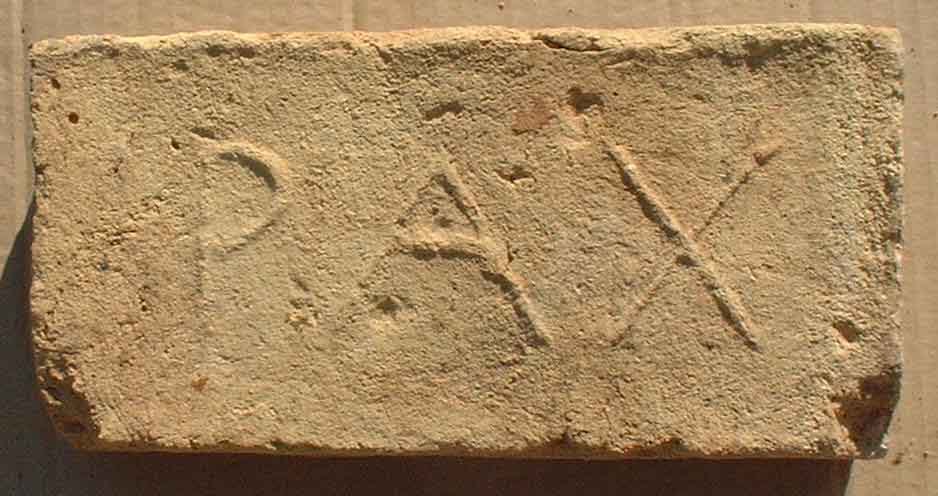 Szent Benedek Regulája prológusában: Keresd a békét és járj utána!
Hordozzátok egymás terhét, 	s így teljesíteni fogjátok Krisztus törvényét. … 	Ne fáradjunk bele a jótettekbe, mert ha bele 	nem fáradunk, annak idején aratni is fogunk.																	(Gal 6, 2. 9)
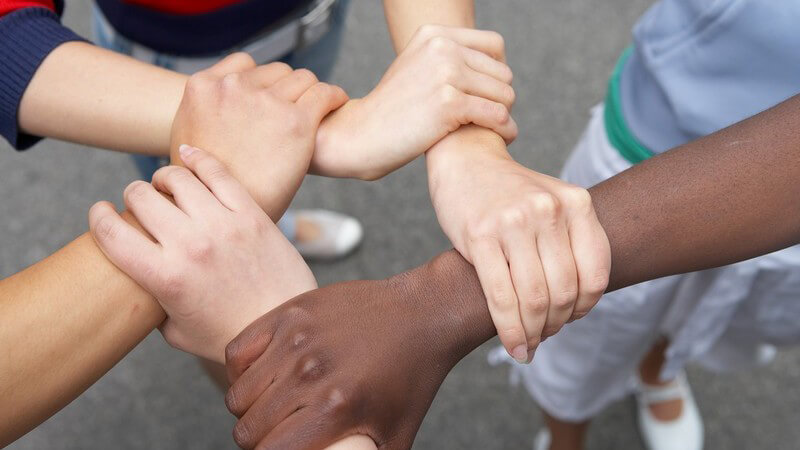 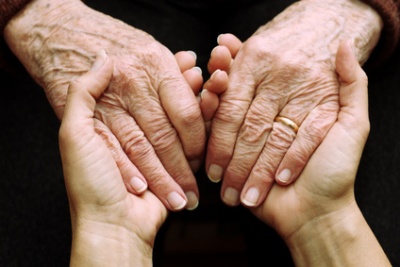 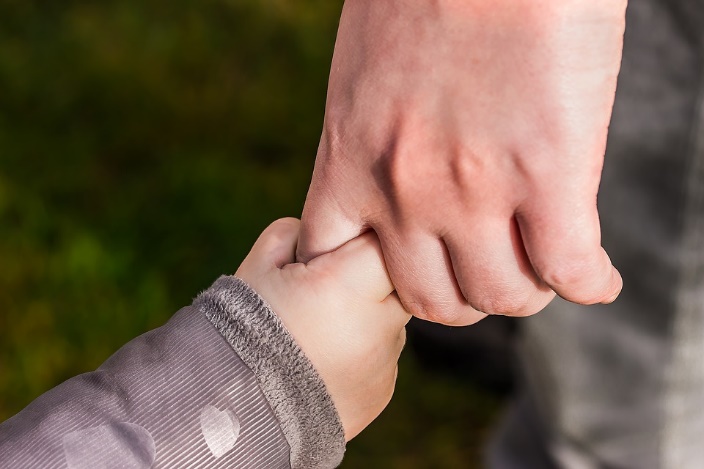 50 éves az Országos Katolikus Gyűjteményi Központ 2019. október 15.
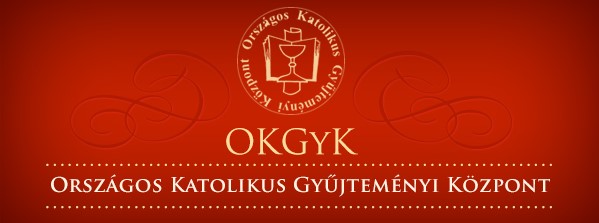 Köszönöm a figyelmet!
Ásványi Ilona – asvanyi.ilona@osb.hu
Pannonhalmi Főapátsági Könyvtár – Egyházi Könyvtárak Egyesülése